Сход граждан Азёвского сельского поселения 
16 января 2019 года
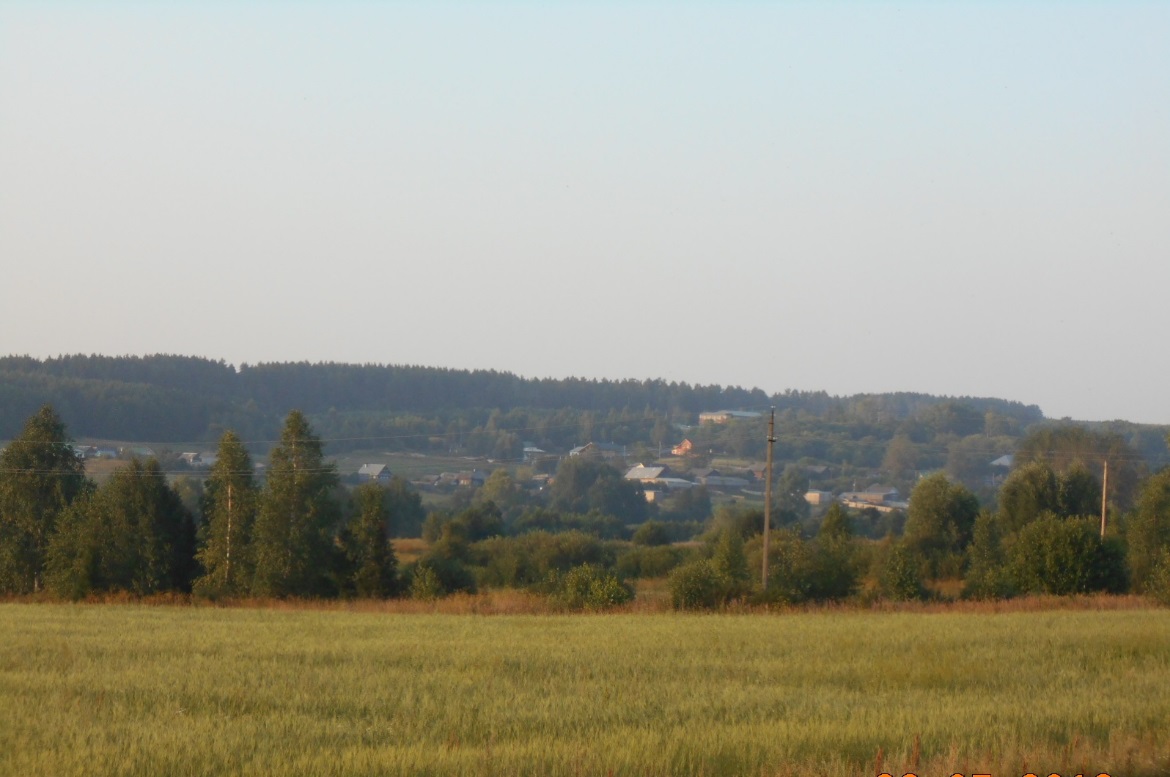 В состав Азёвского сельского поселения 
входят 4 населенных пункта: 
с.Азёво, д.Каменный Ключ, д.Контузла, д.Чачка.
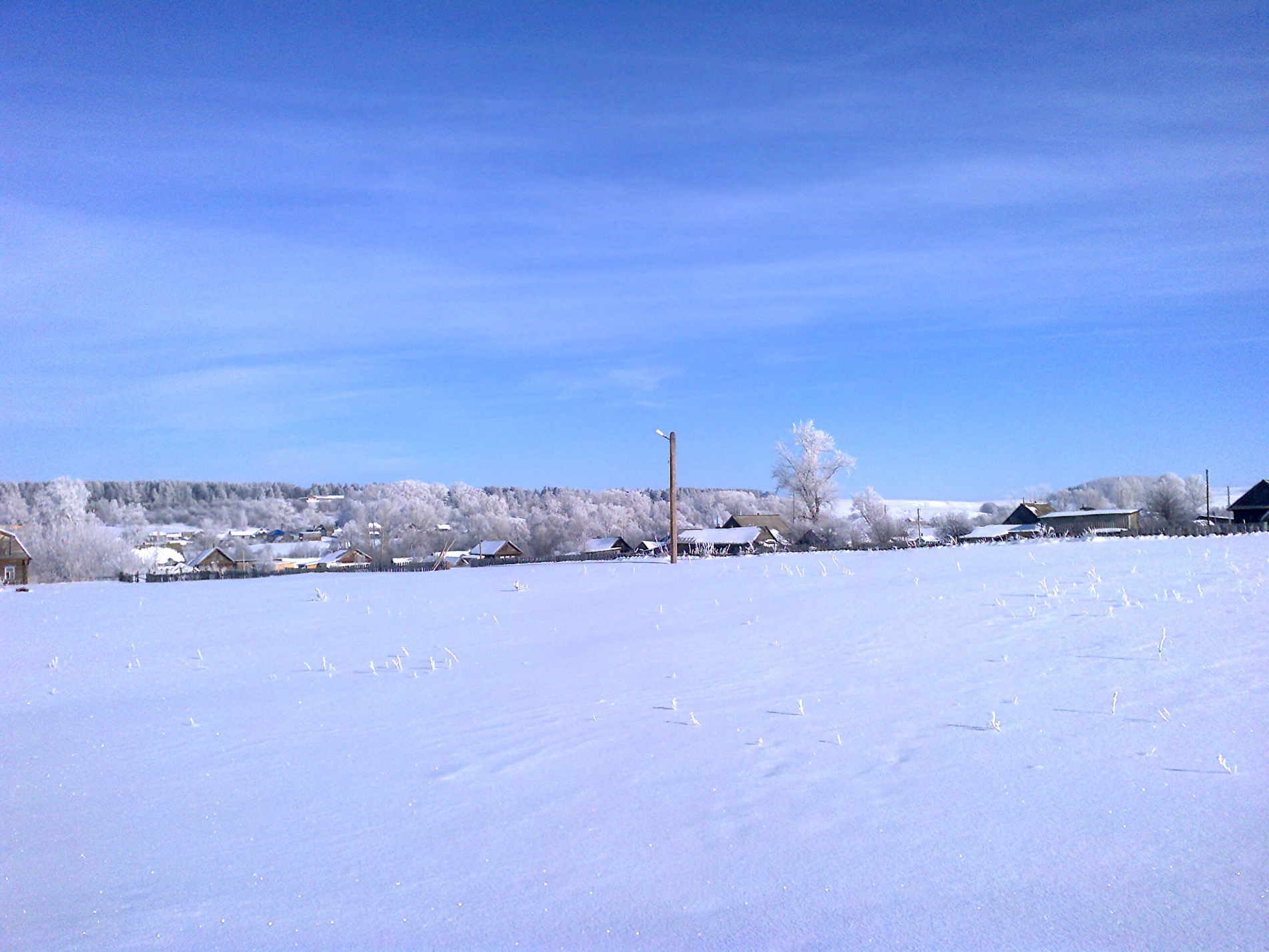 Численность населения сельского поселения – 546 человек, 
247 хозяйств.
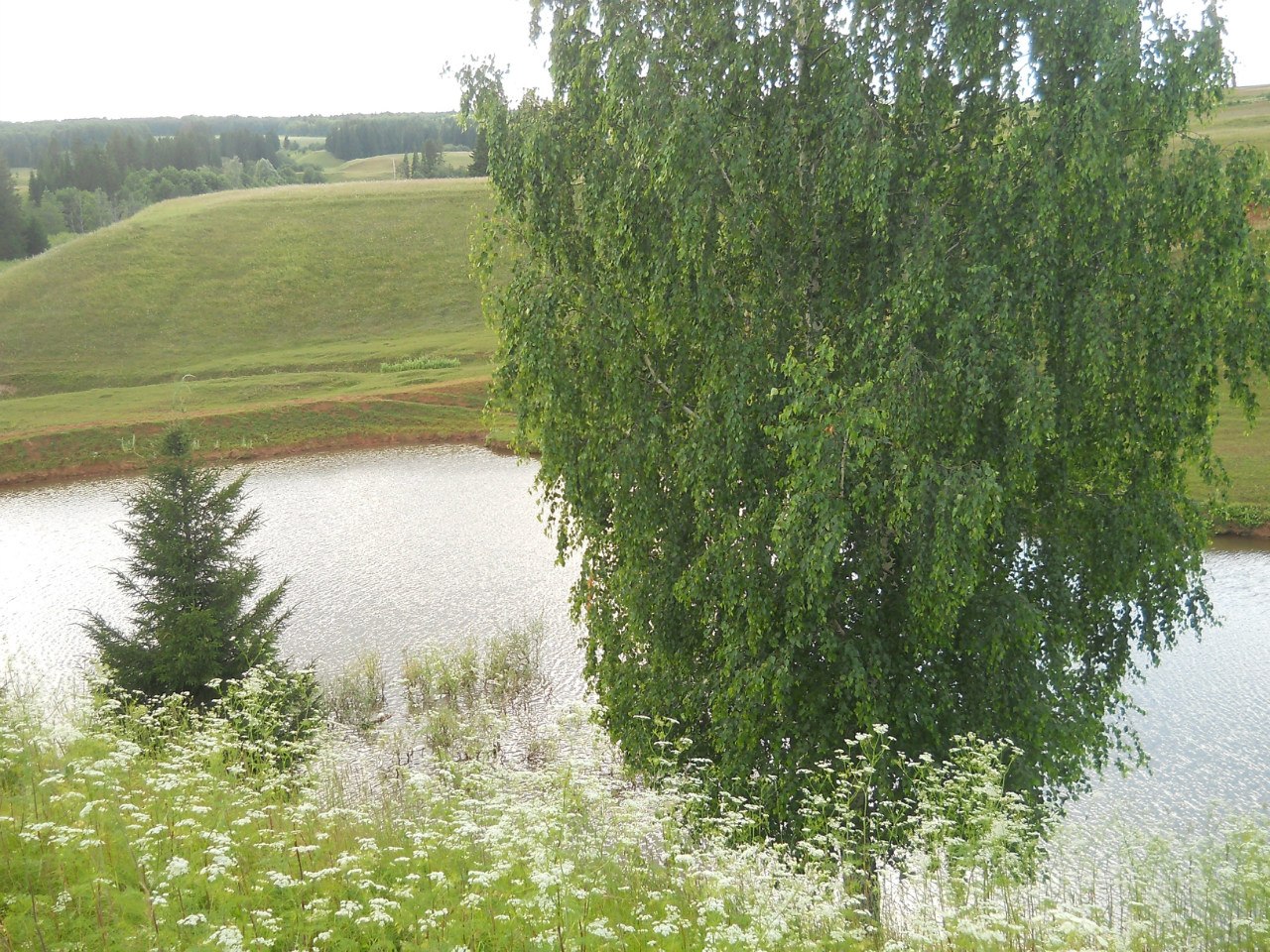 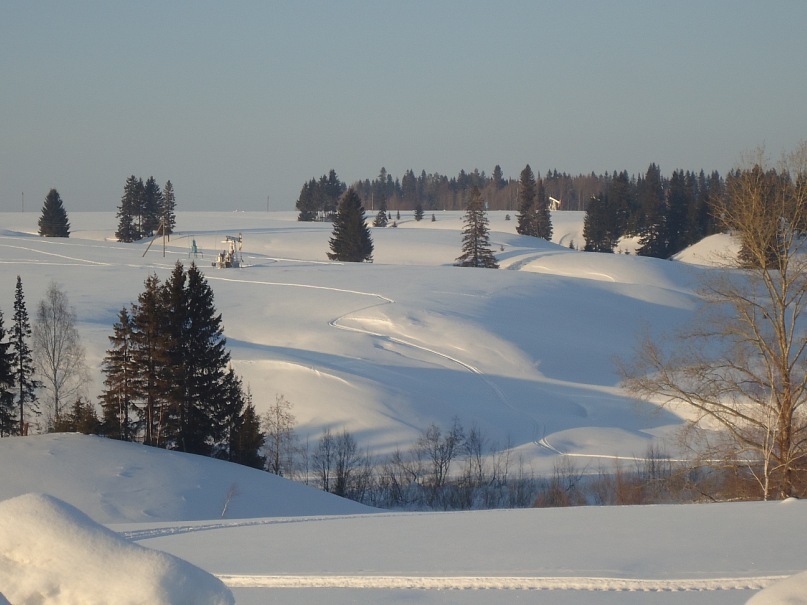 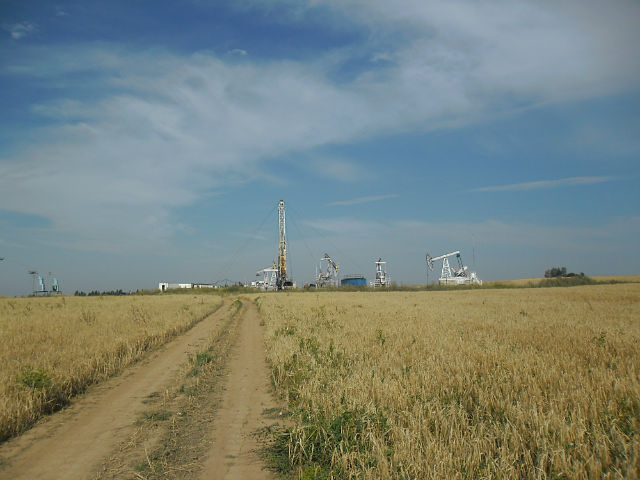 На территории сельского поселения функционирует отделение Кам.Ключ ООО Агрофирма «Кама» и «Навруз»
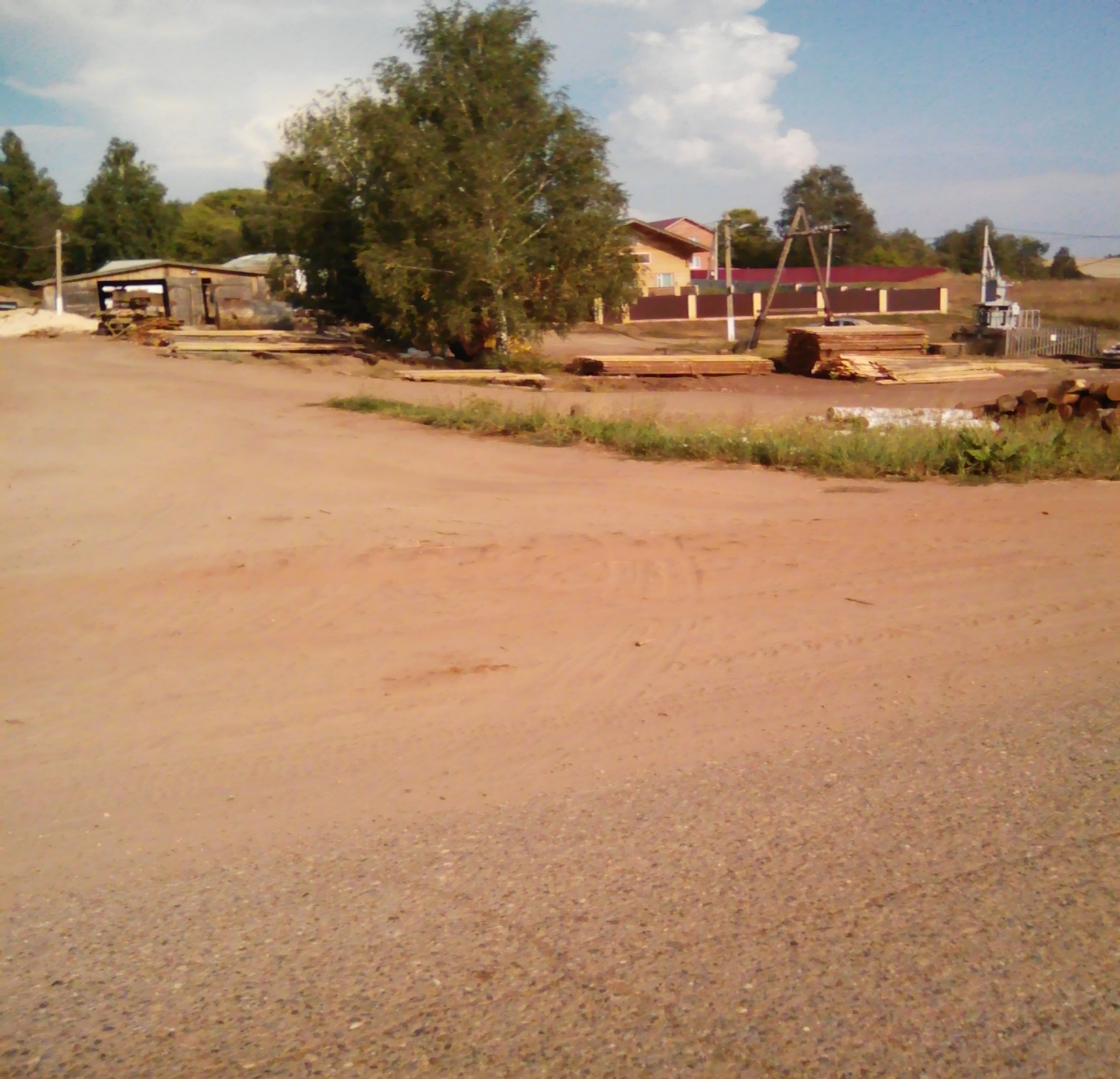 Семейная    ферма Исмагилова Р.С.
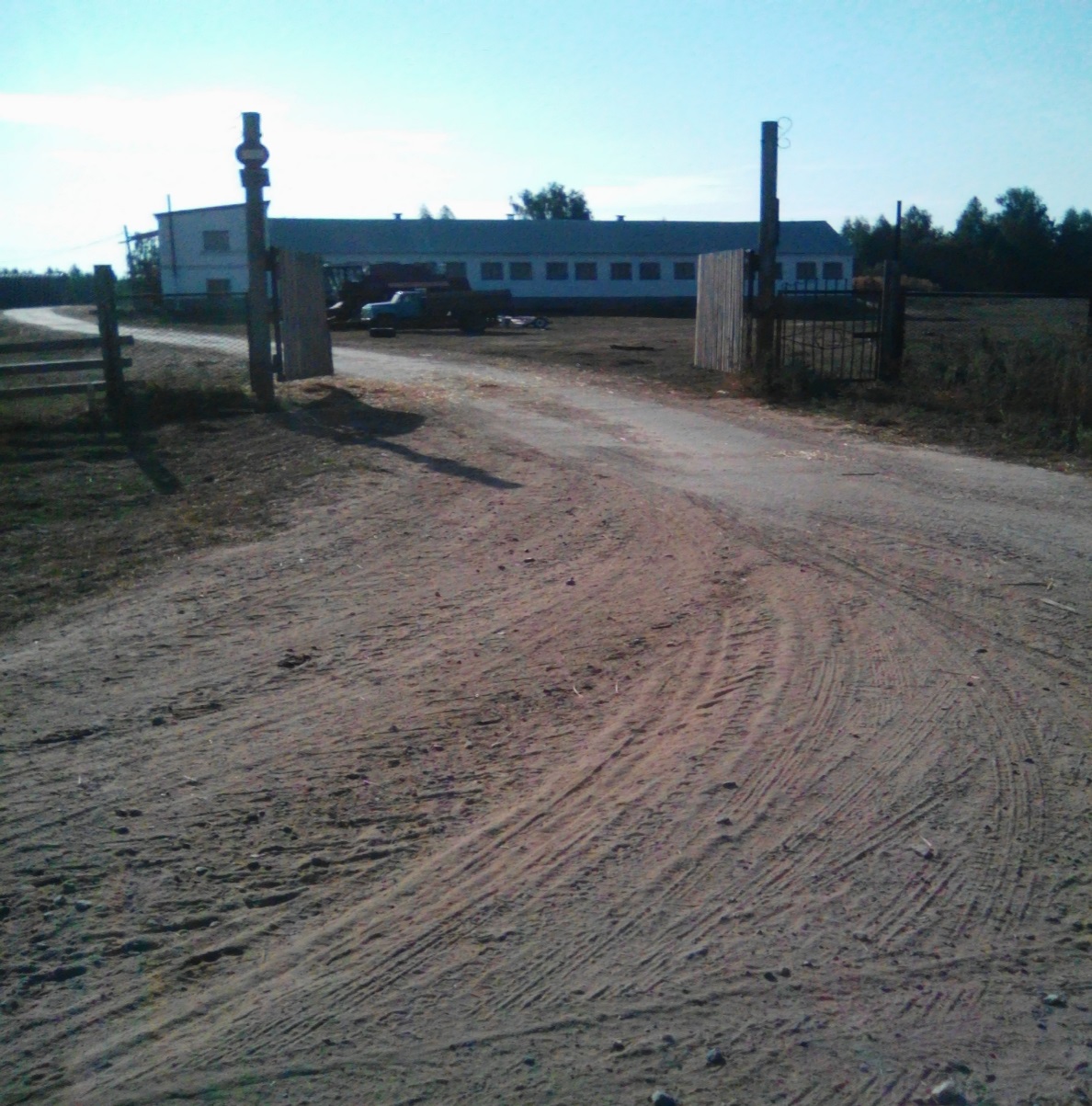 Поголовье КРС по Азёвскому СП составляет  110 голов, из них 46 коровы.
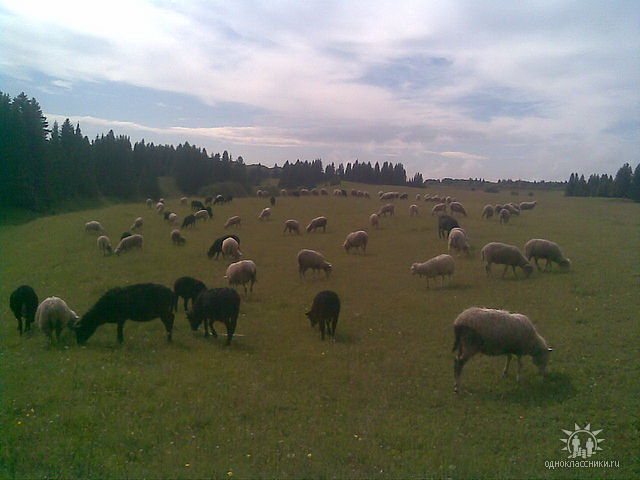 На территории поселения торговое обслуживание обеспечивают 4 стационарных торговых точек , принадлежащих 
ИП Сергеев С.В., ИП Пажбеков В.Н., ПО Красноборское.
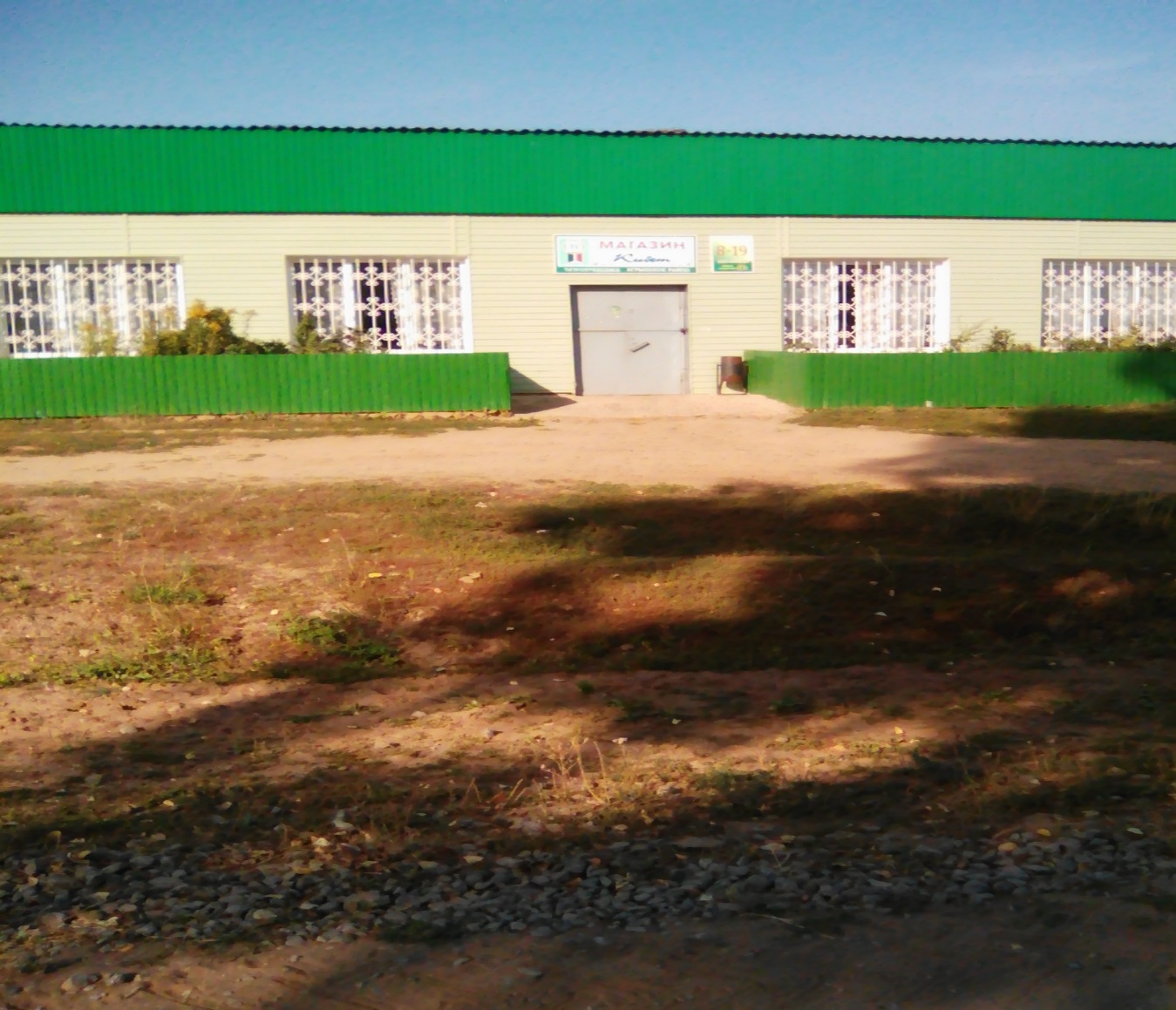 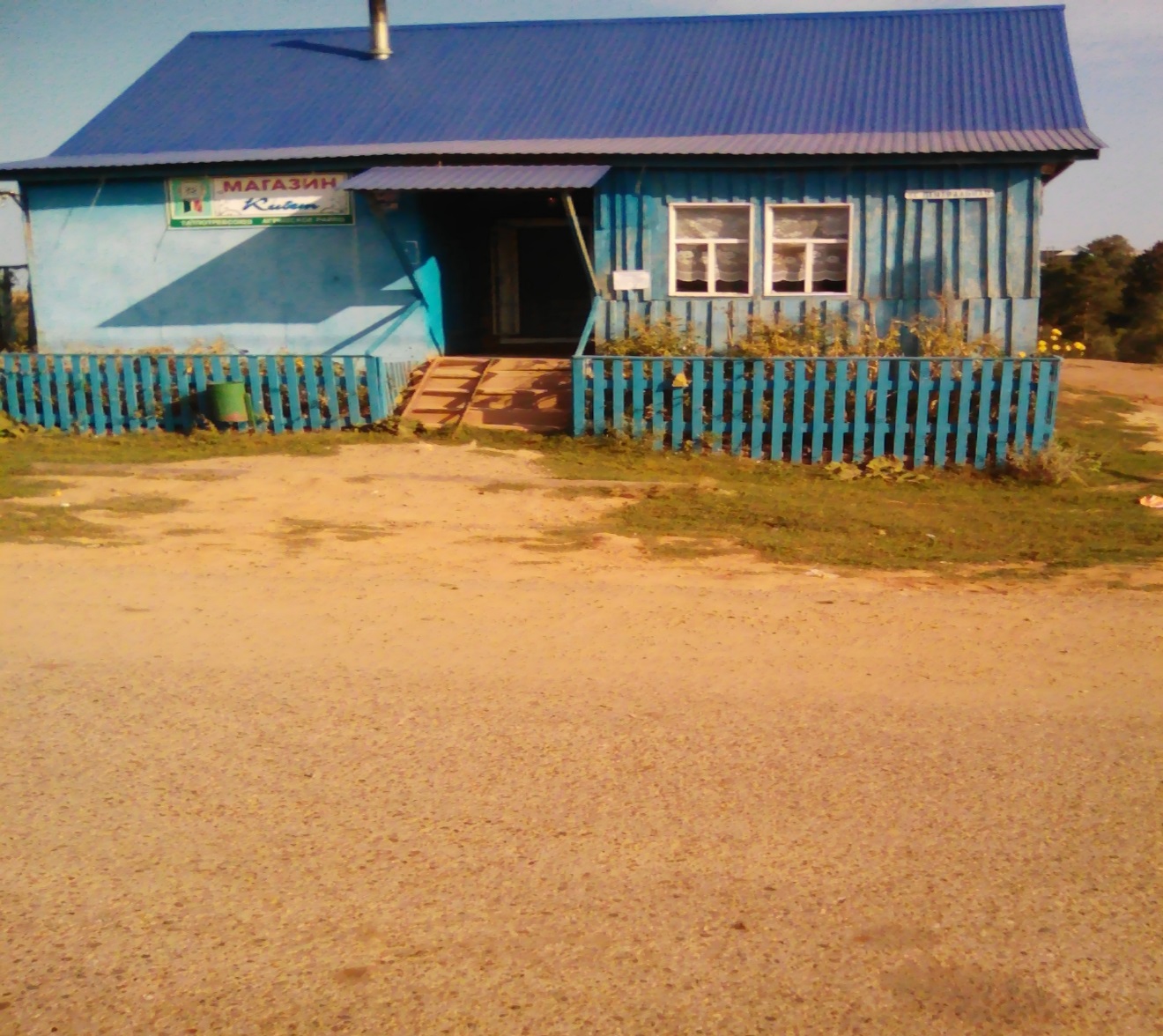 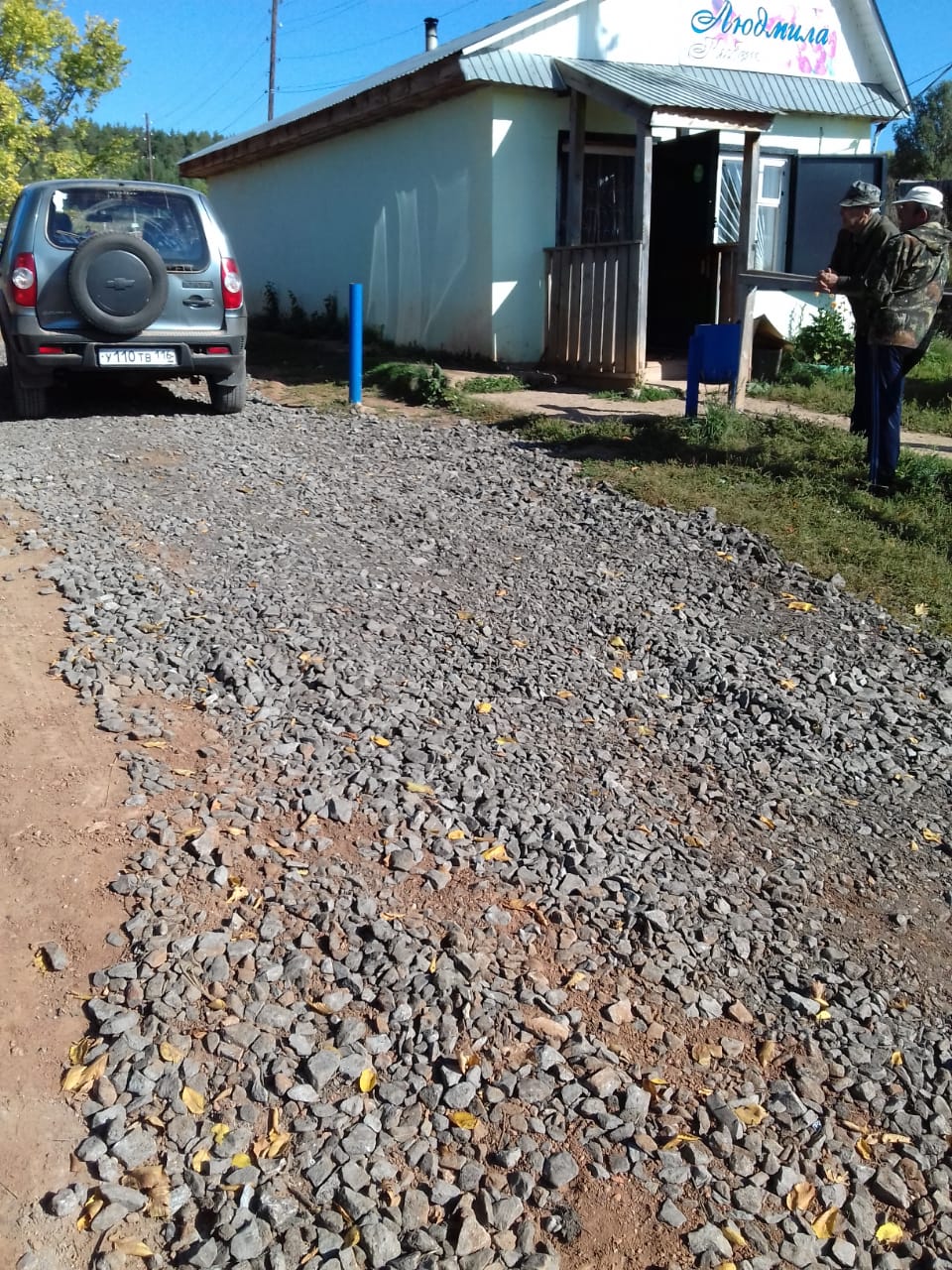 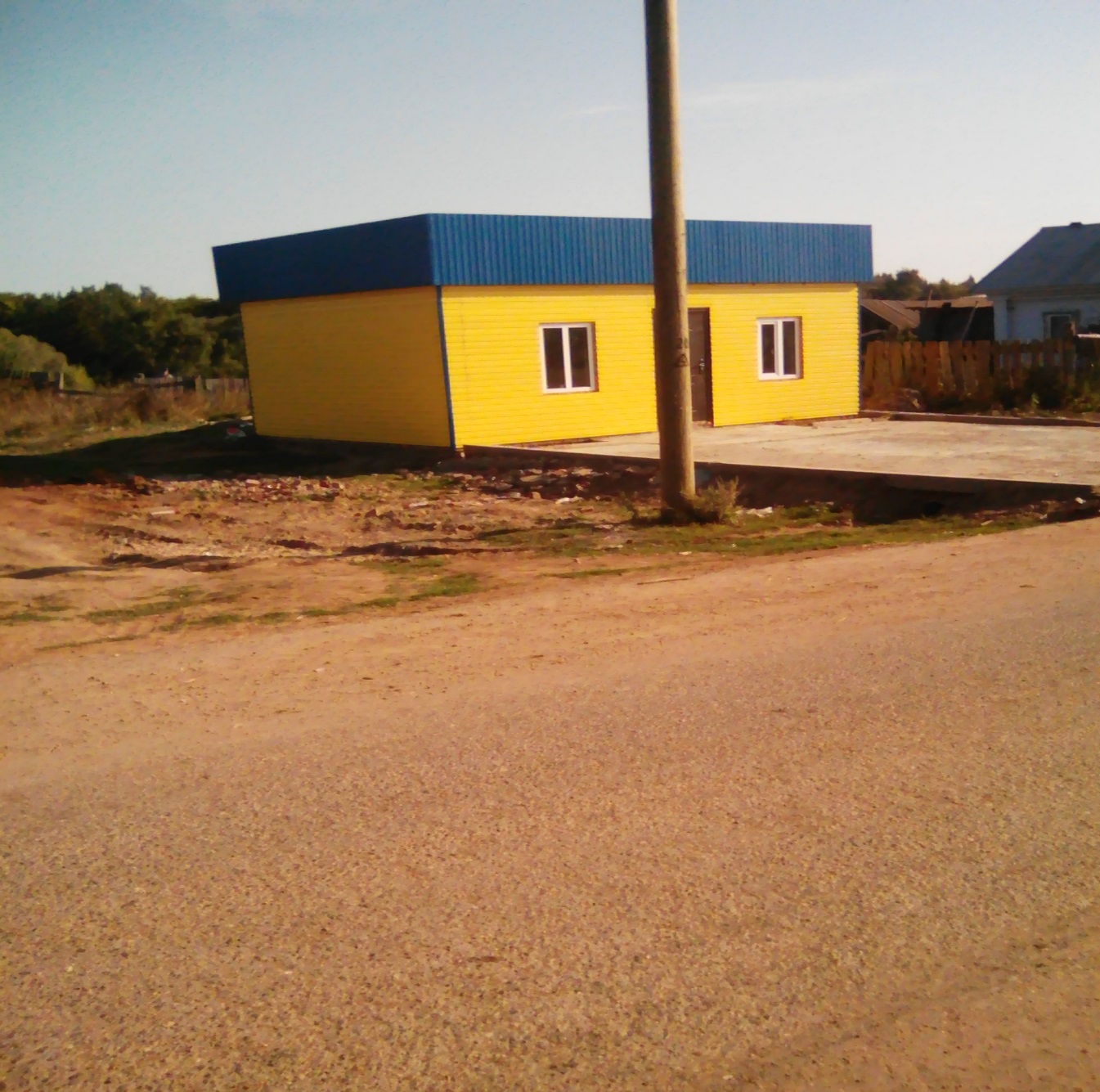 ИП Пажбеков В.Н.
ИП Сергеев С.В.
На территории сельского поселения функционируют 2 фельдшерско-акушерских пункта
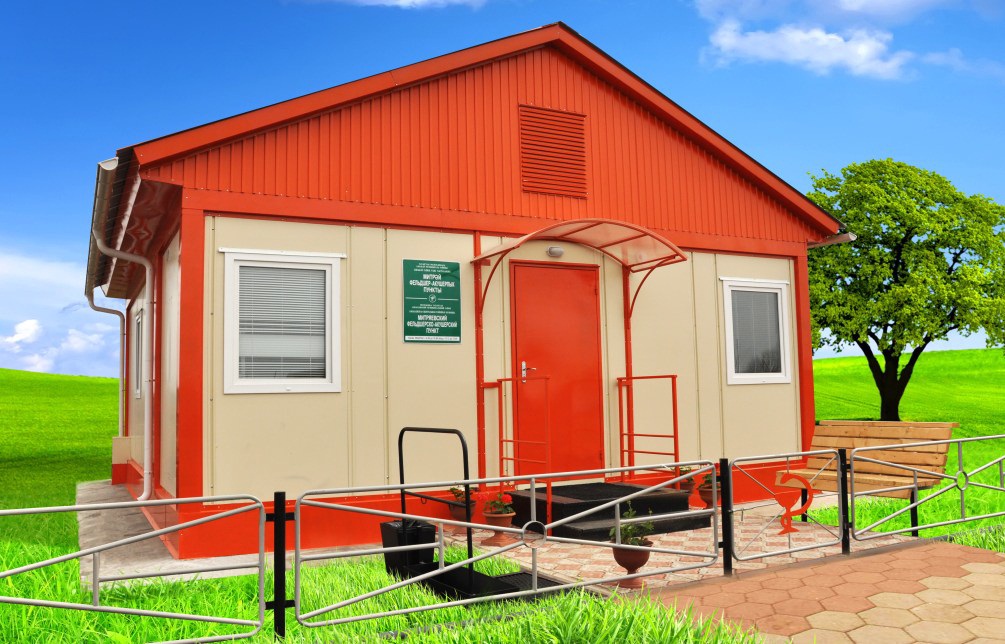 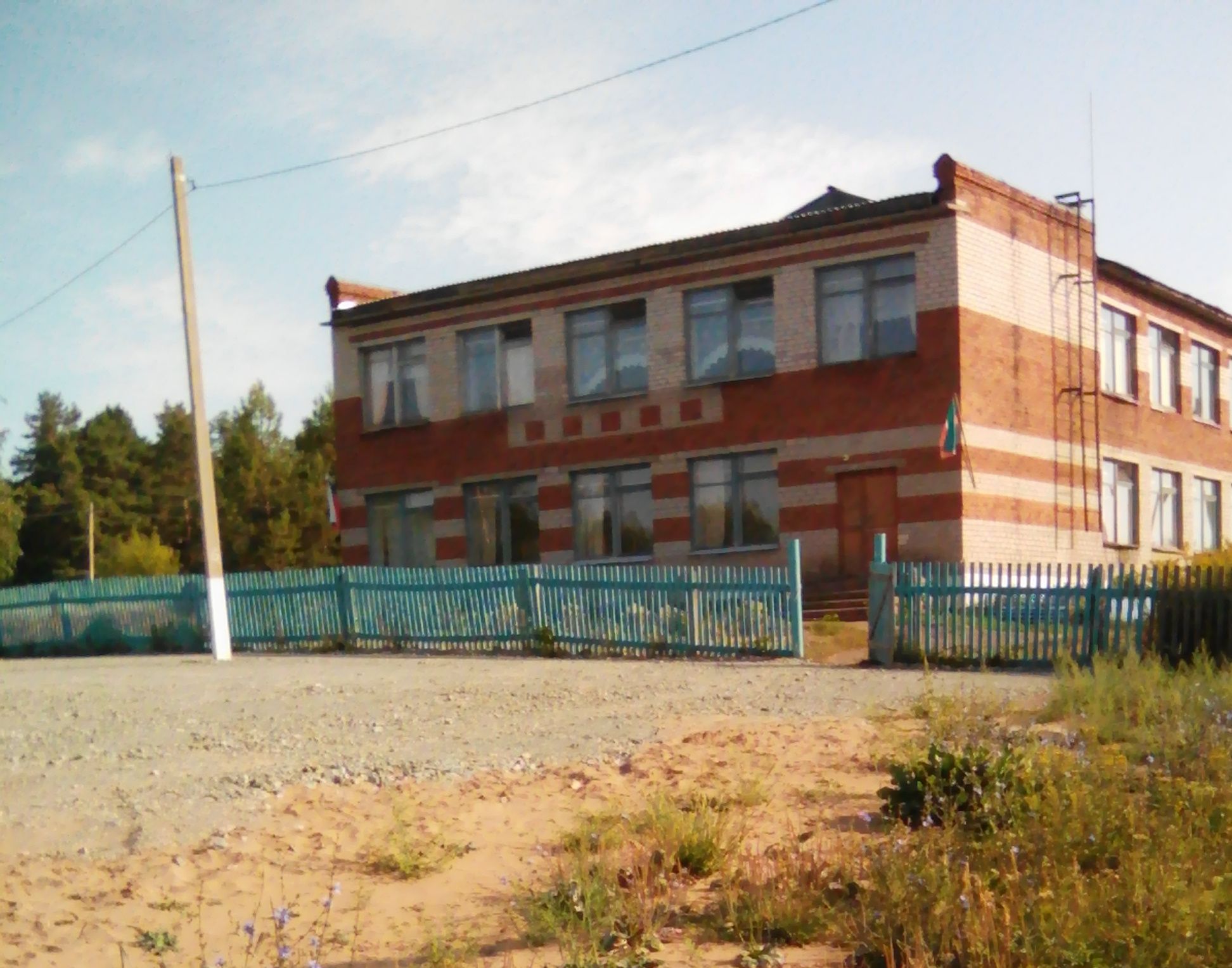 На территории поселения находится 
Азёвская СОШ с дошкольной группой 
и дошкольная группа Кулегашской начальной 
школы–сада
 в д.Каменный Ключ.
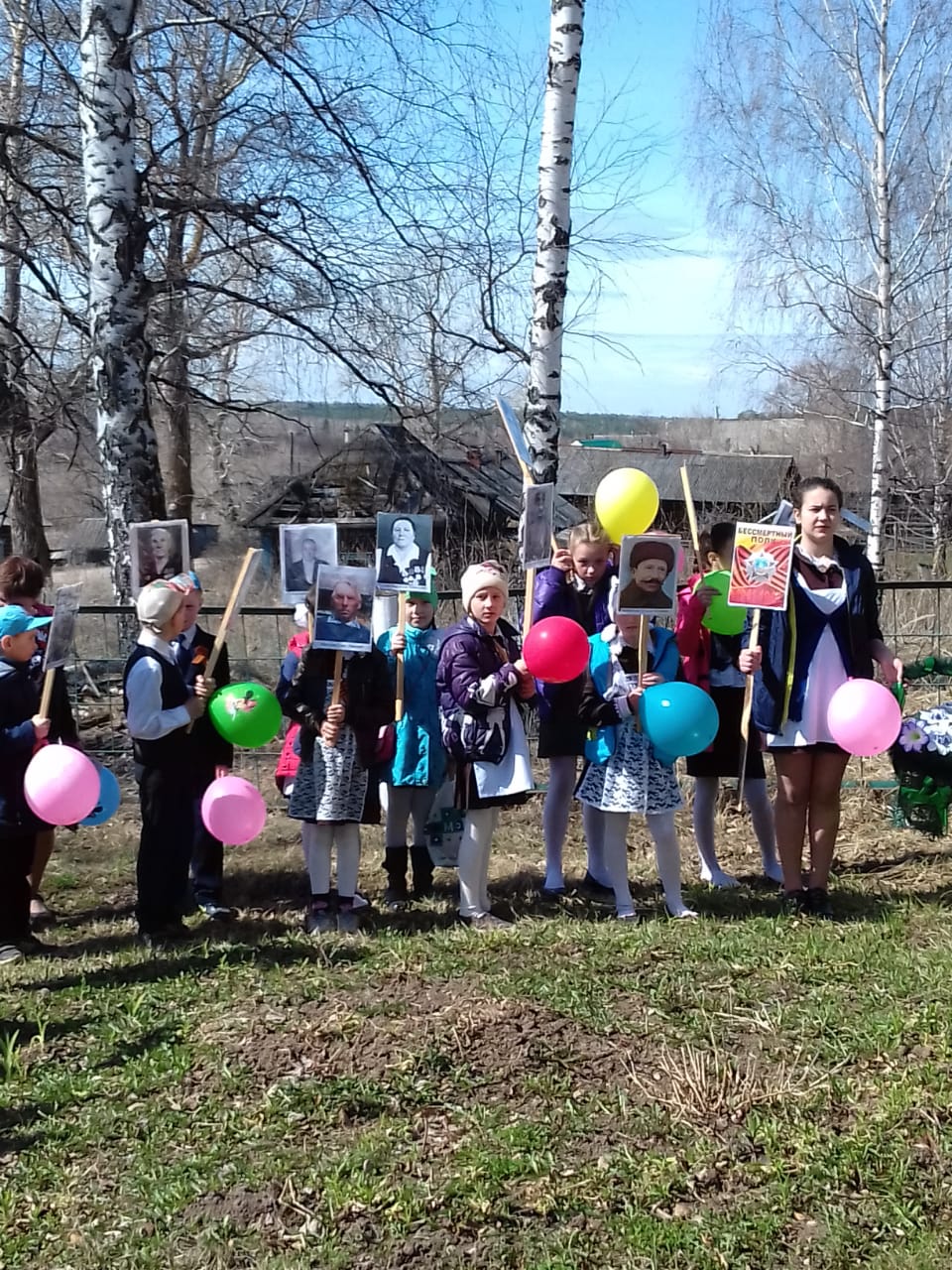 В д.Каменный Ключ в детский сад посещают 11 дошкольников.
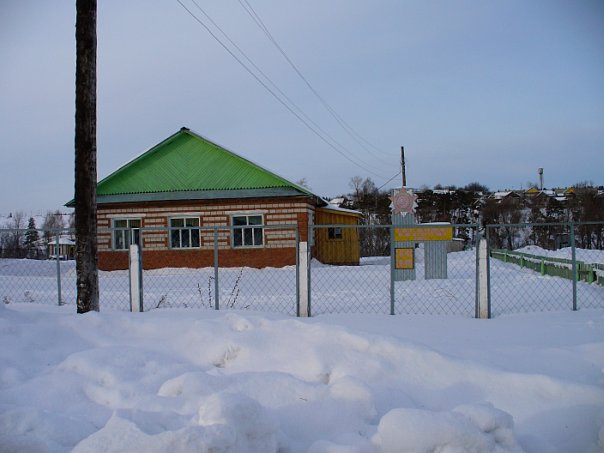 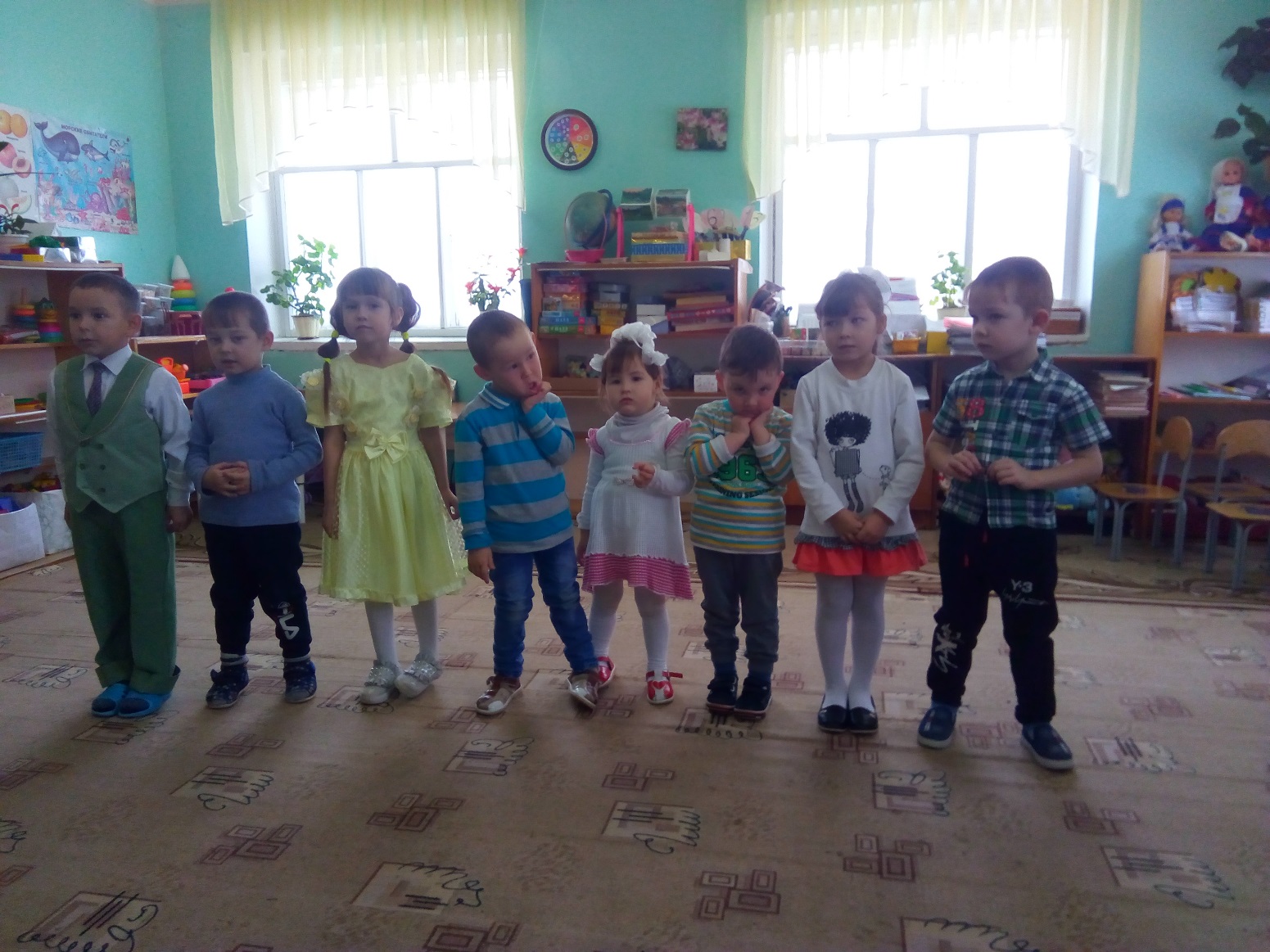 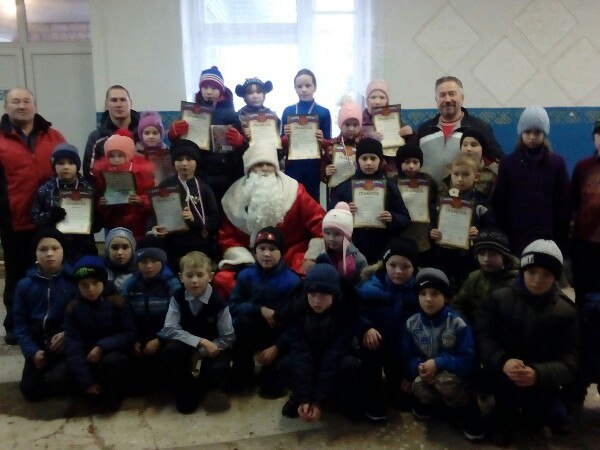 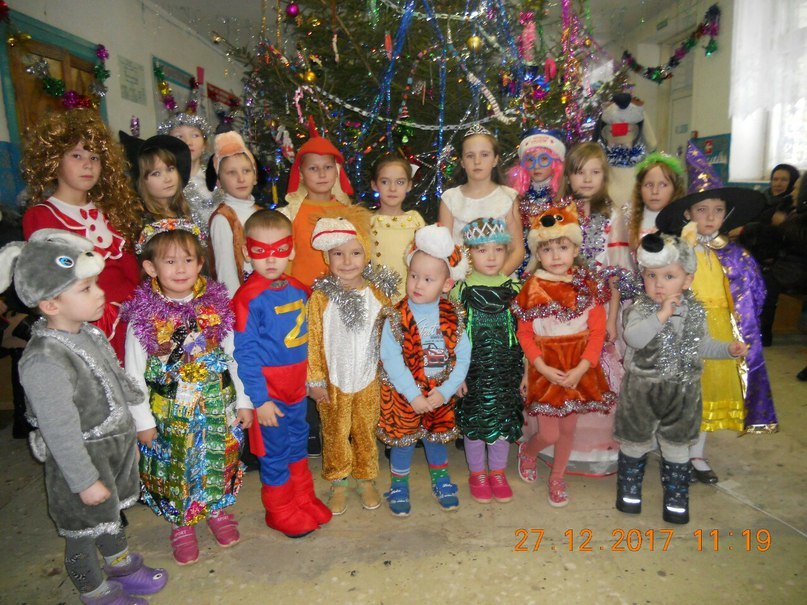 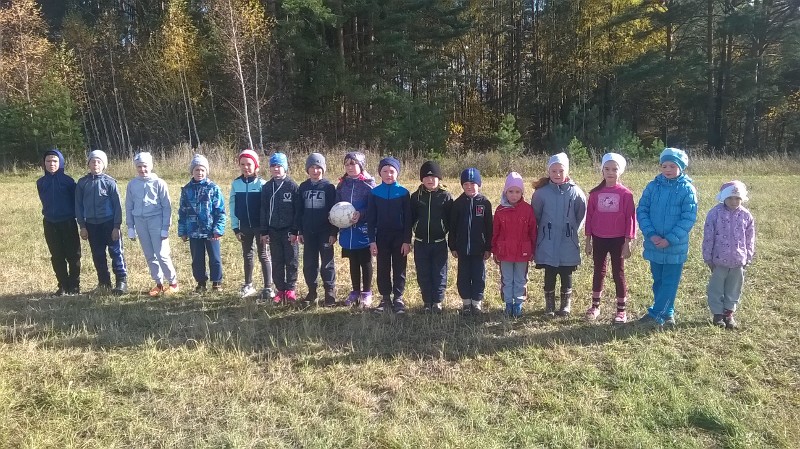 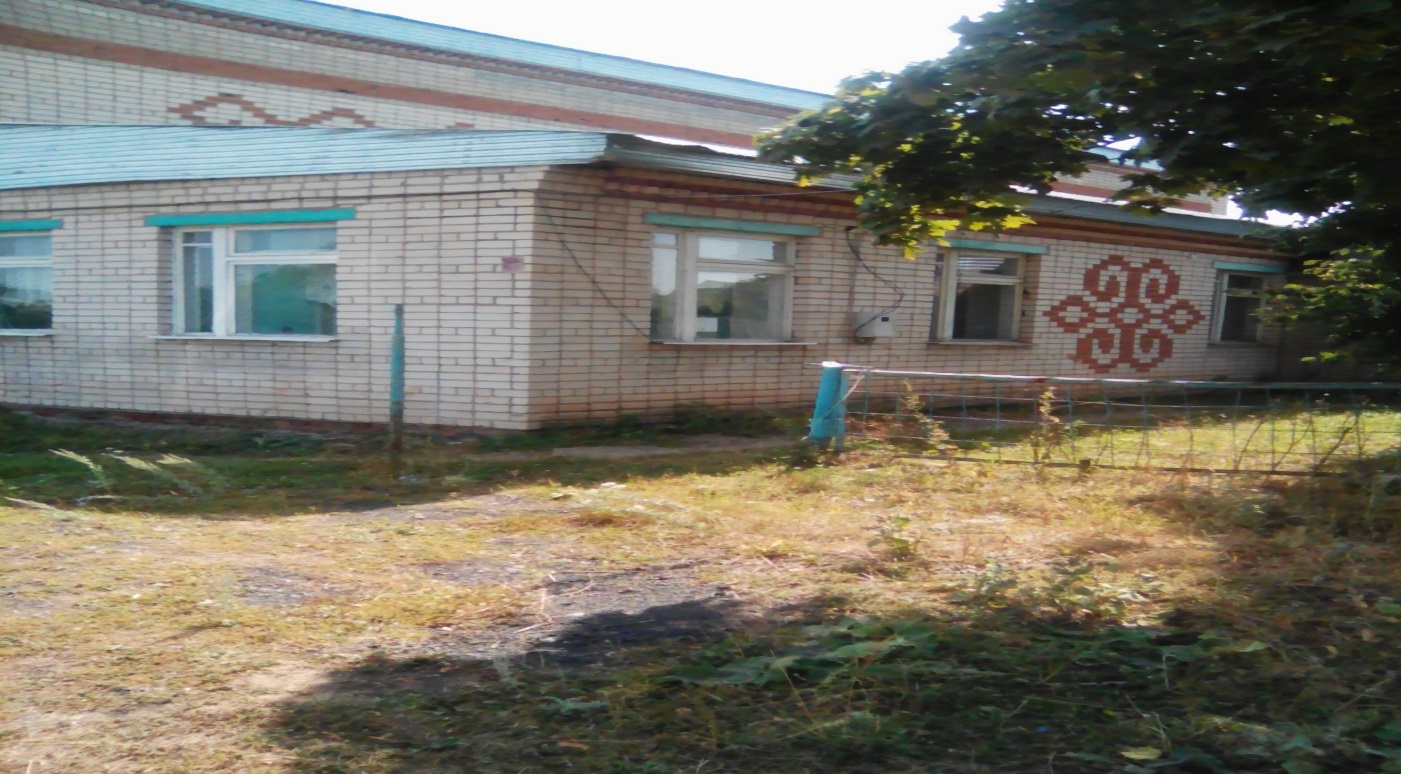 На территории сельского поселения функционирует 2 сельских клуба.
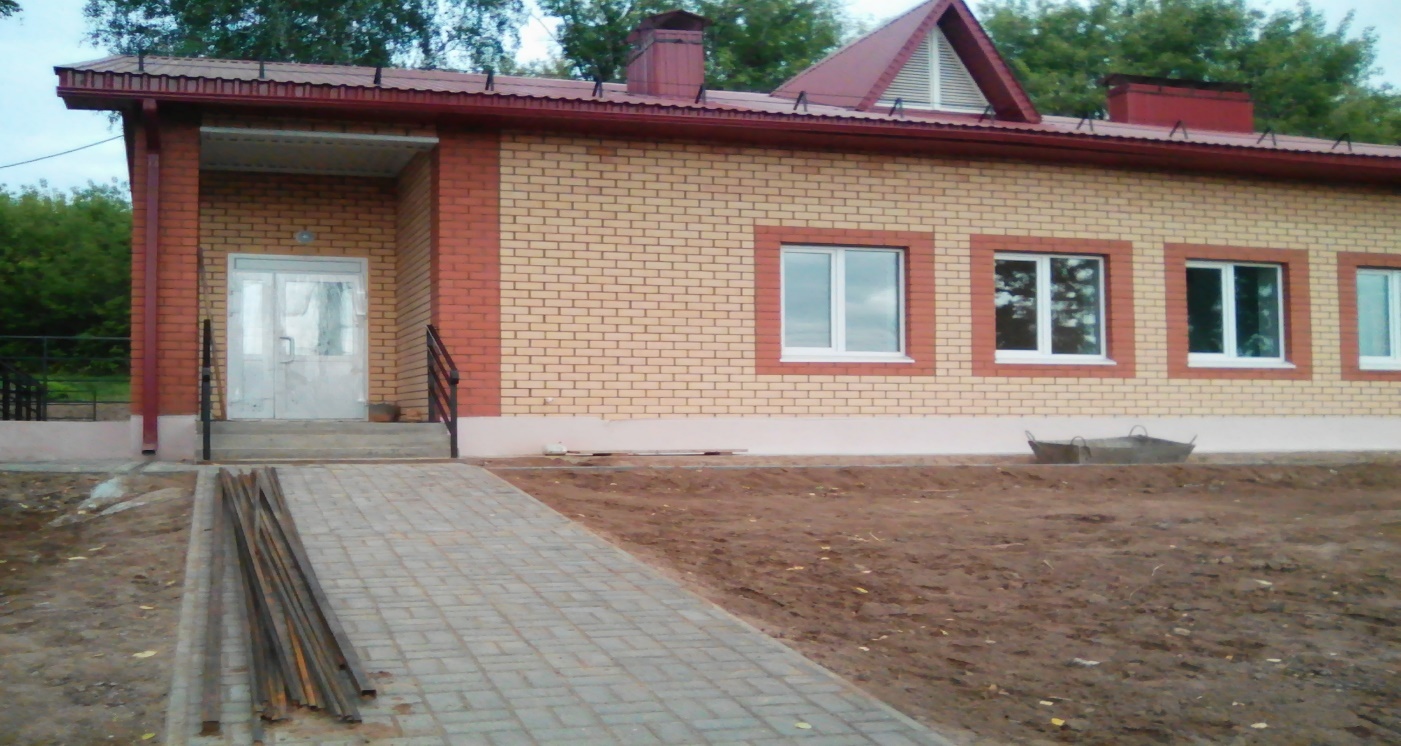 Проделанная работа по самообложению в 2018 году:

Ощебенение улиц, ямочный ремонт улиц
Очистка улиц от снега.
Распил деревьев
Ограждение нового клуба в с.Азёво
Оформление документов на 3 водонапорные башни
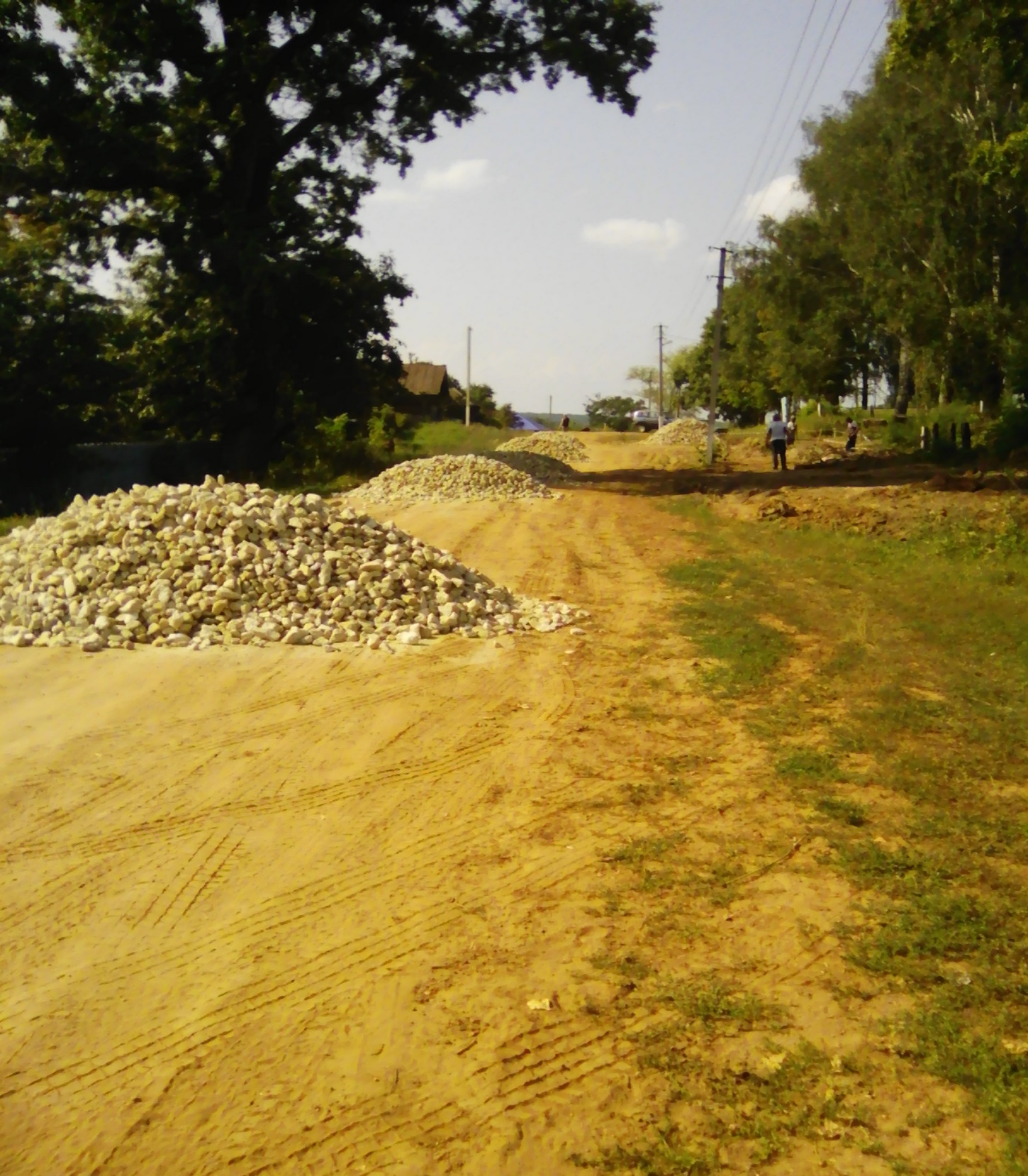 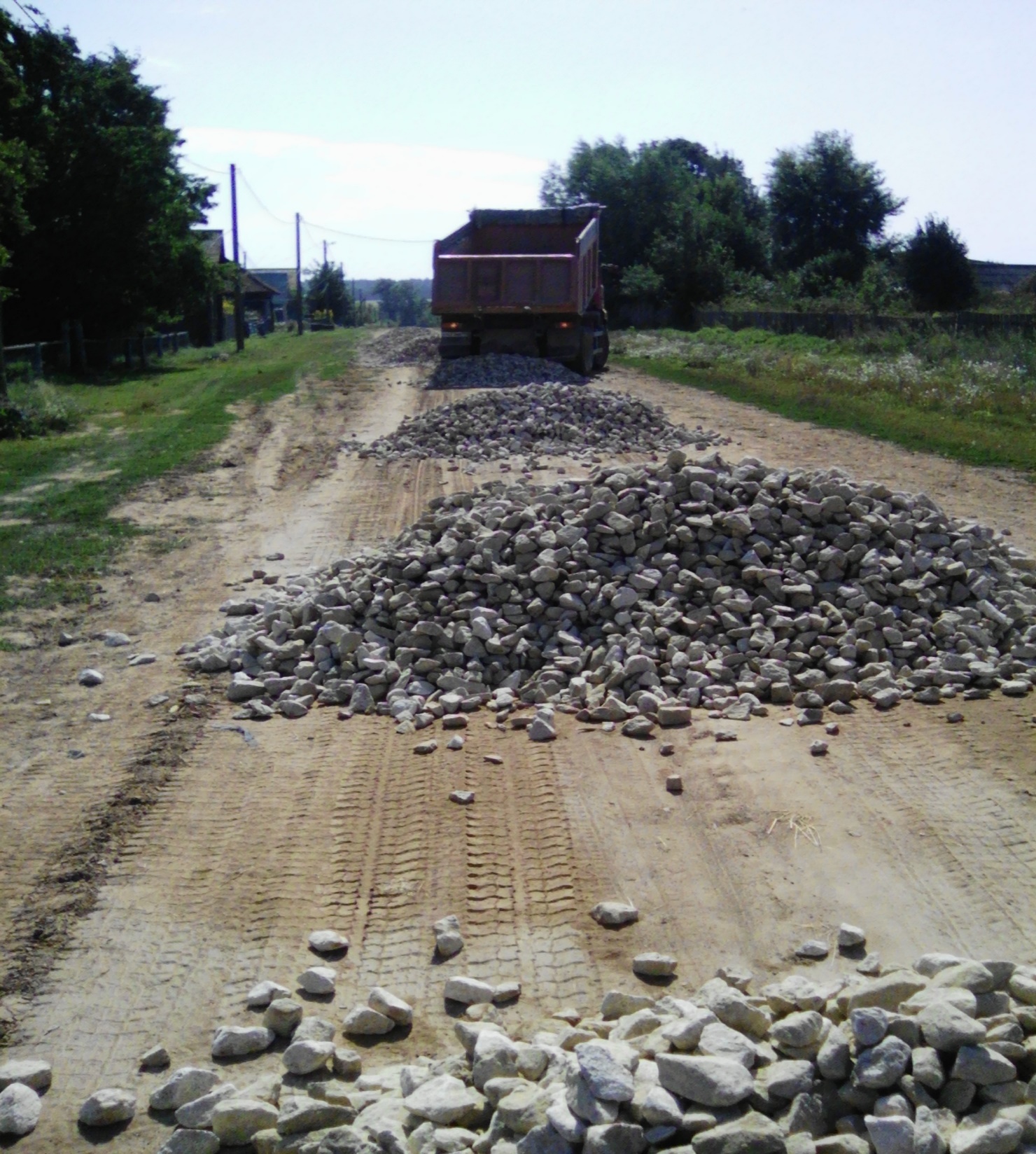 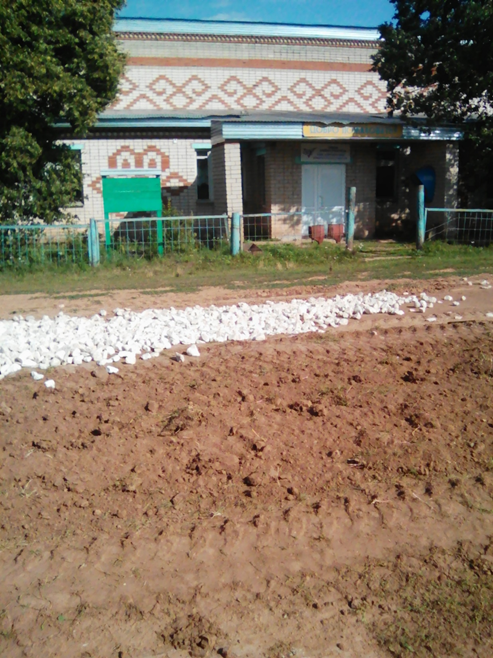 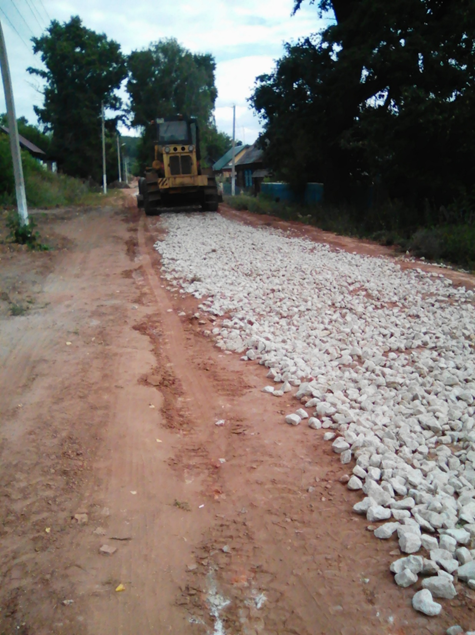 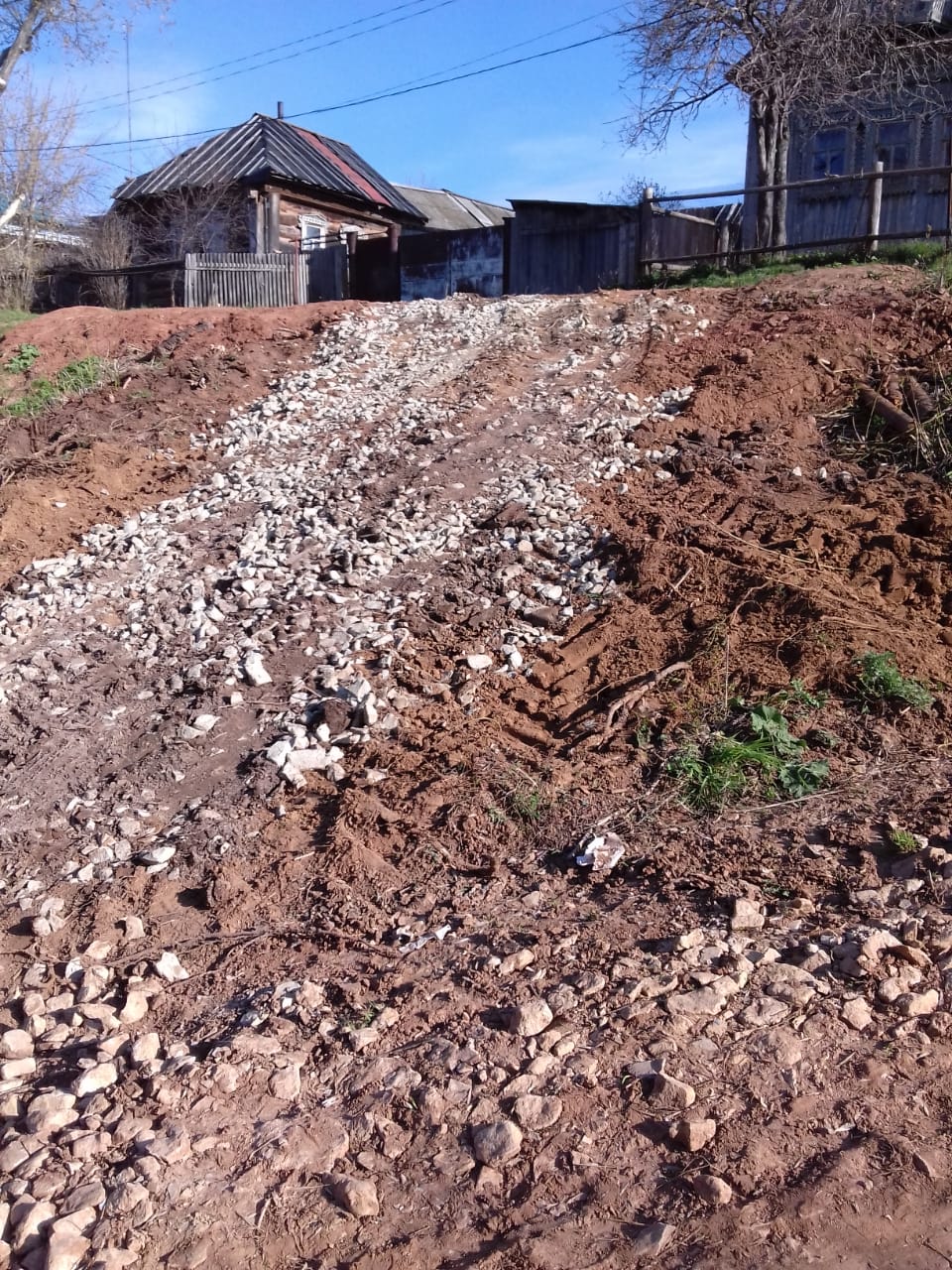 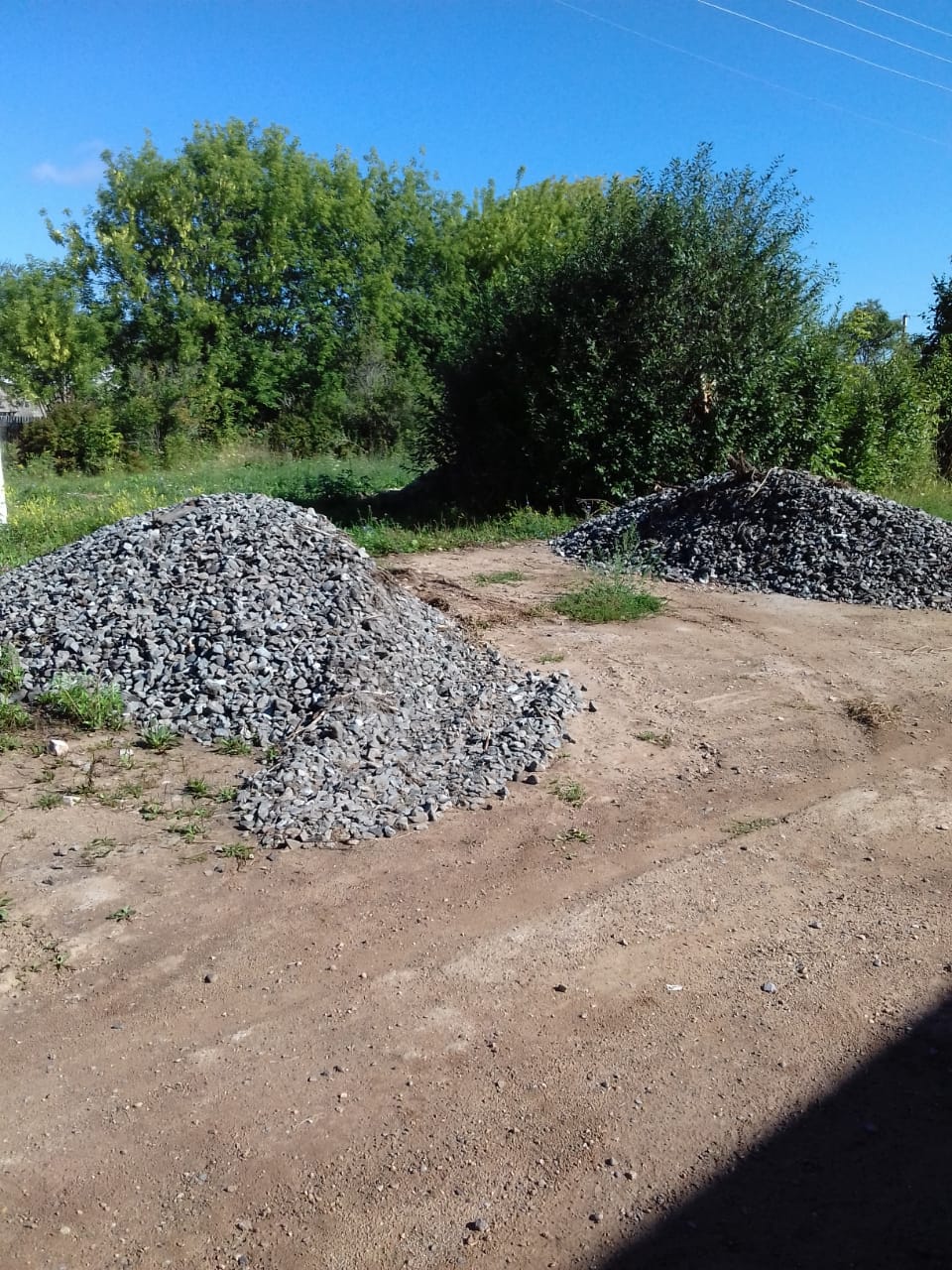 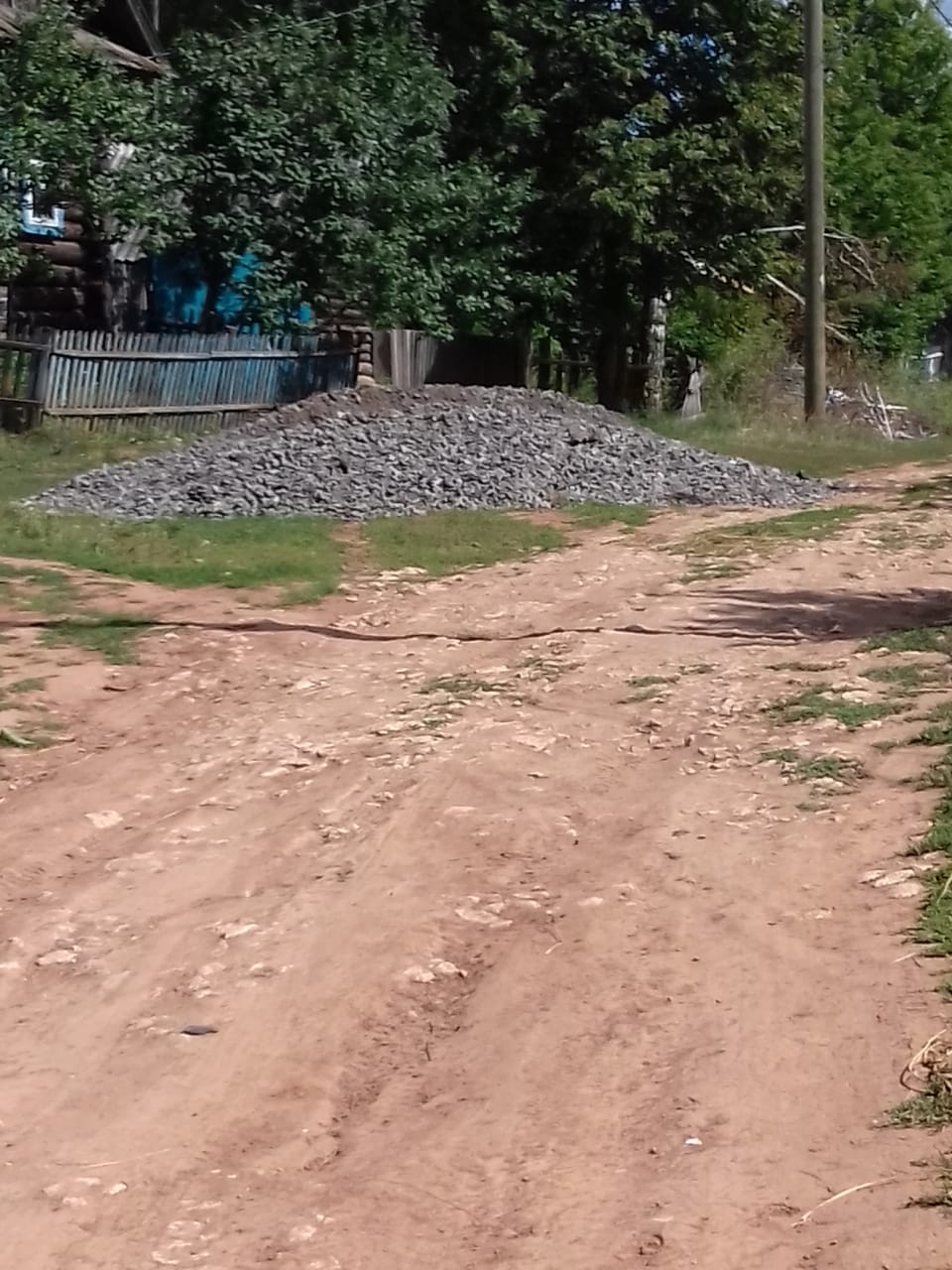 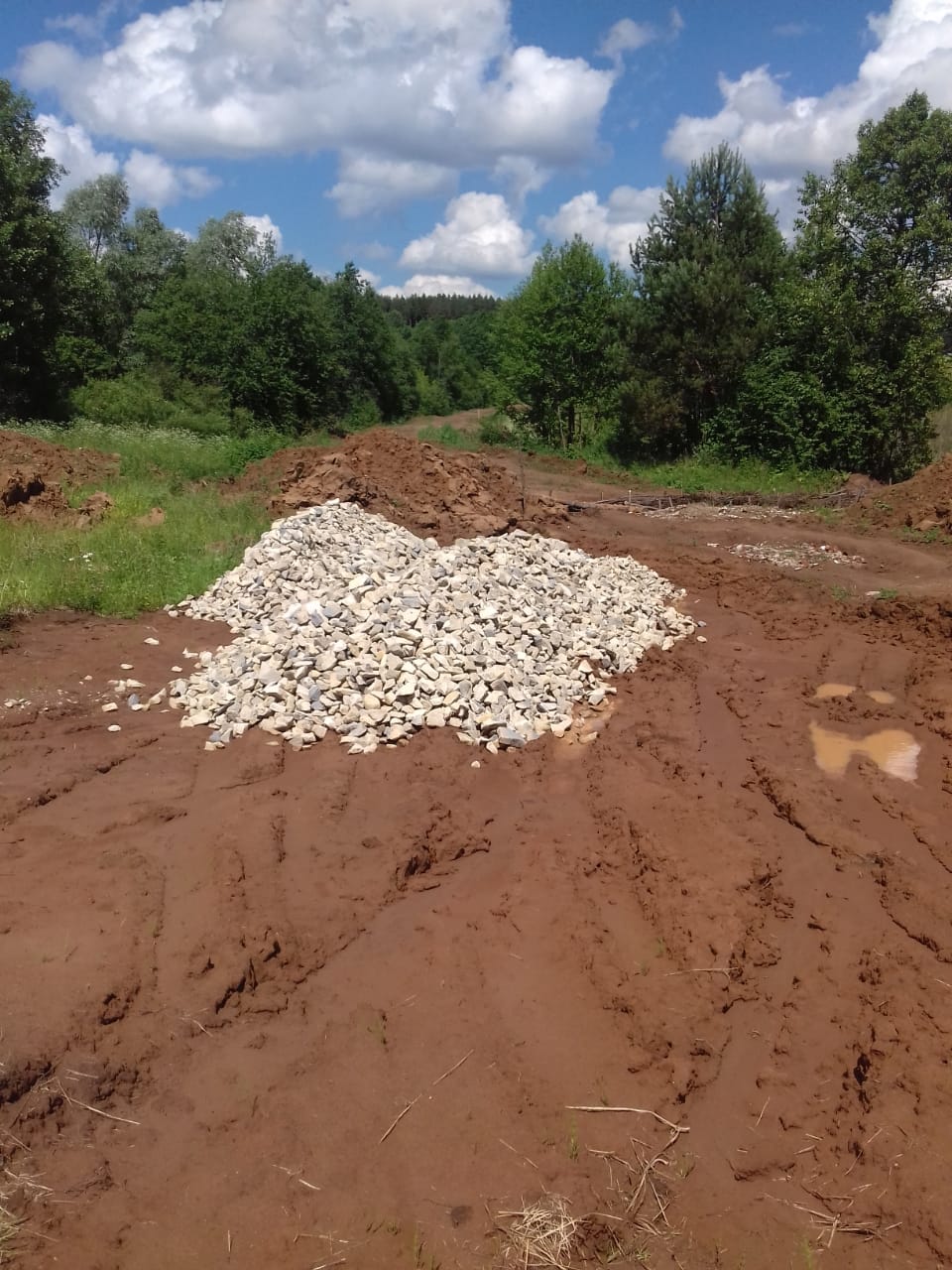 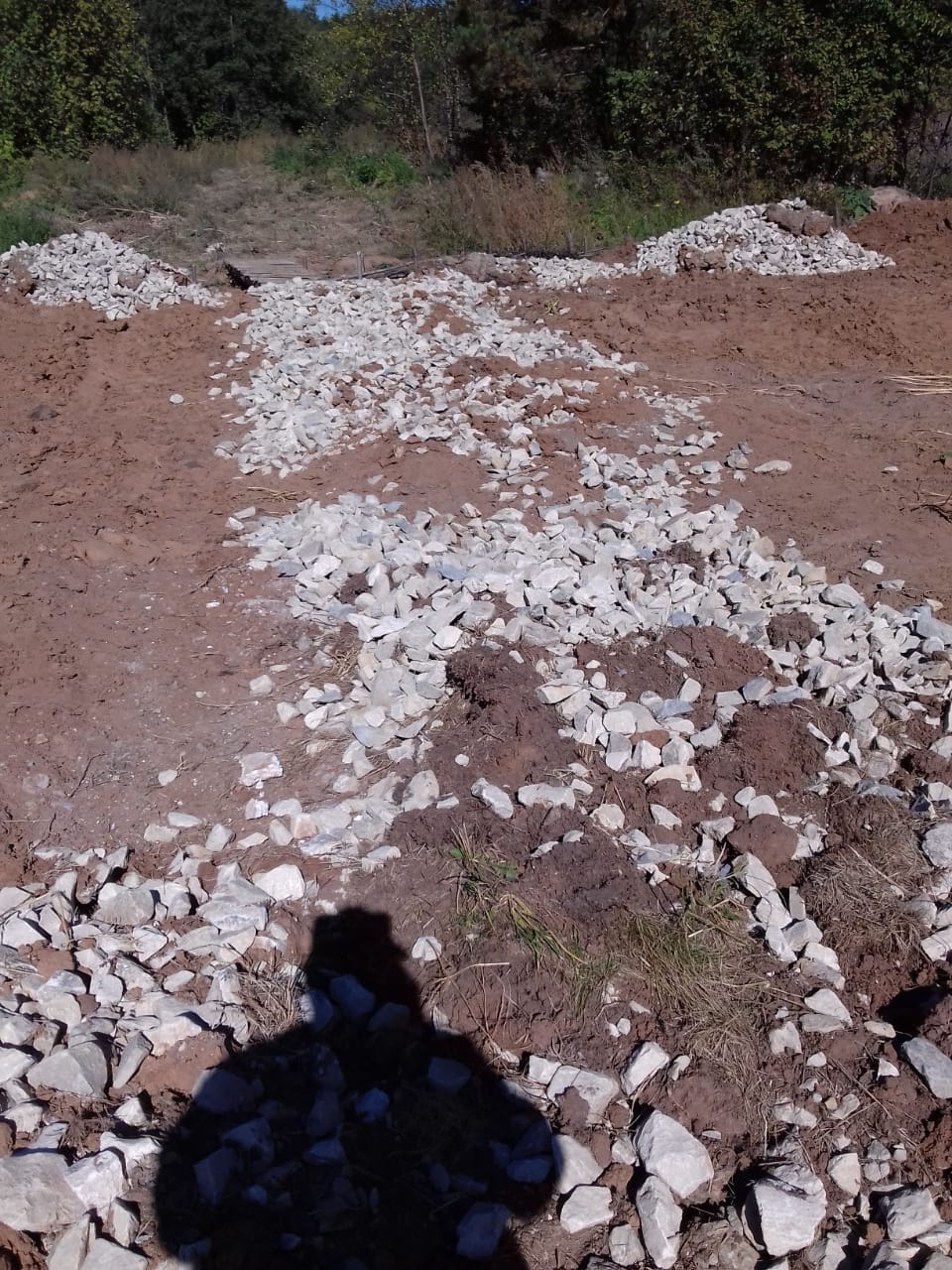 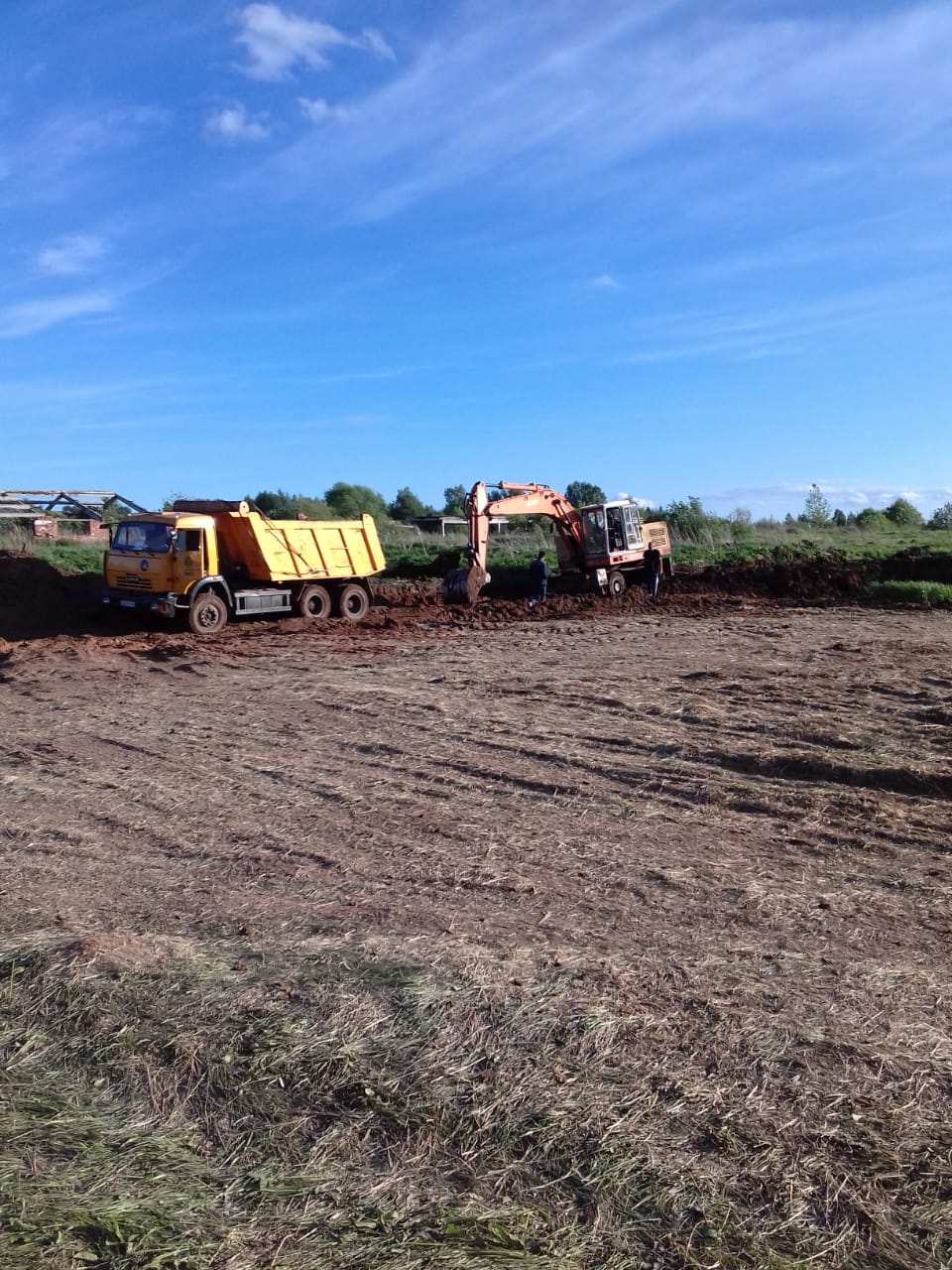 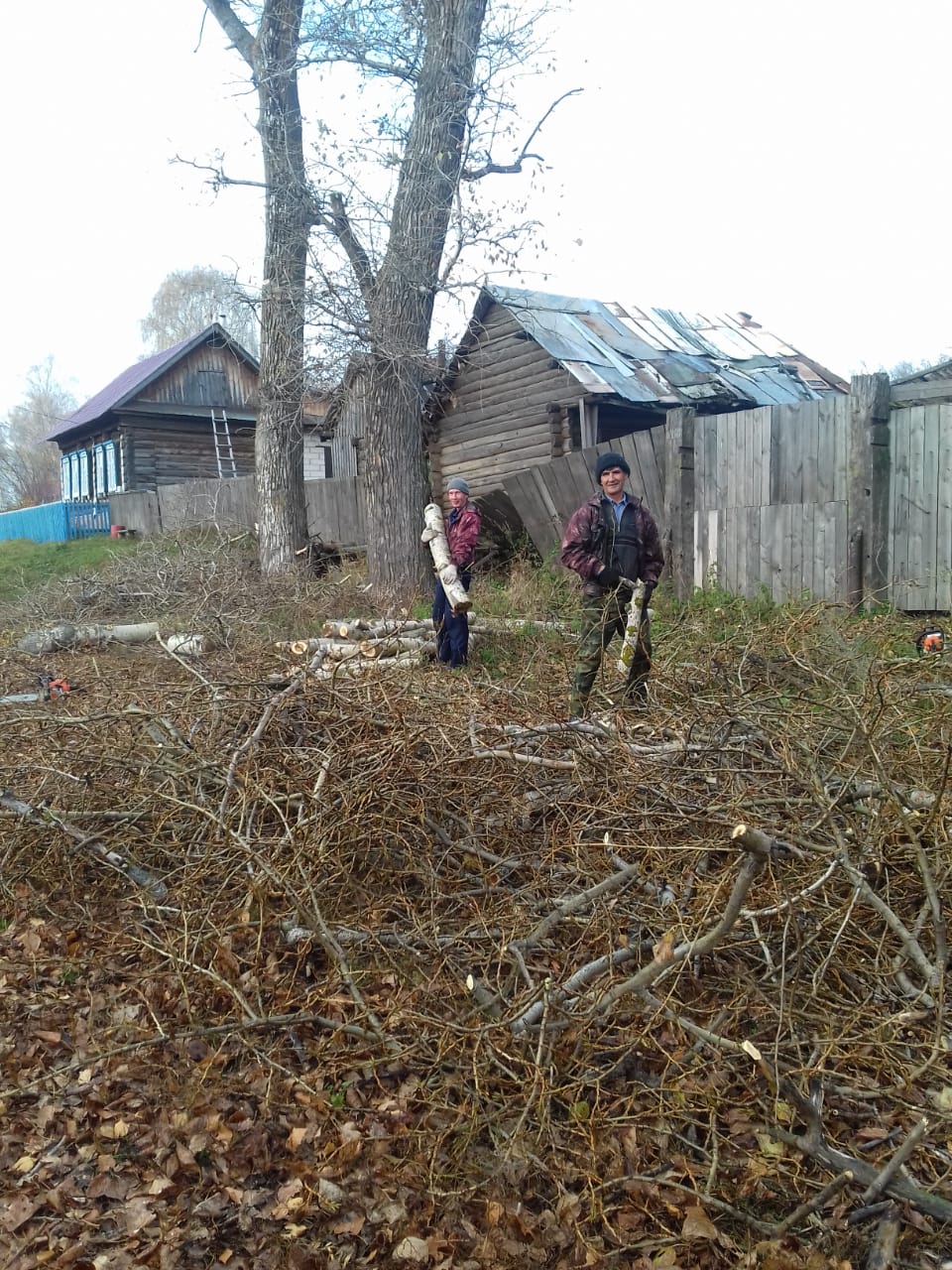 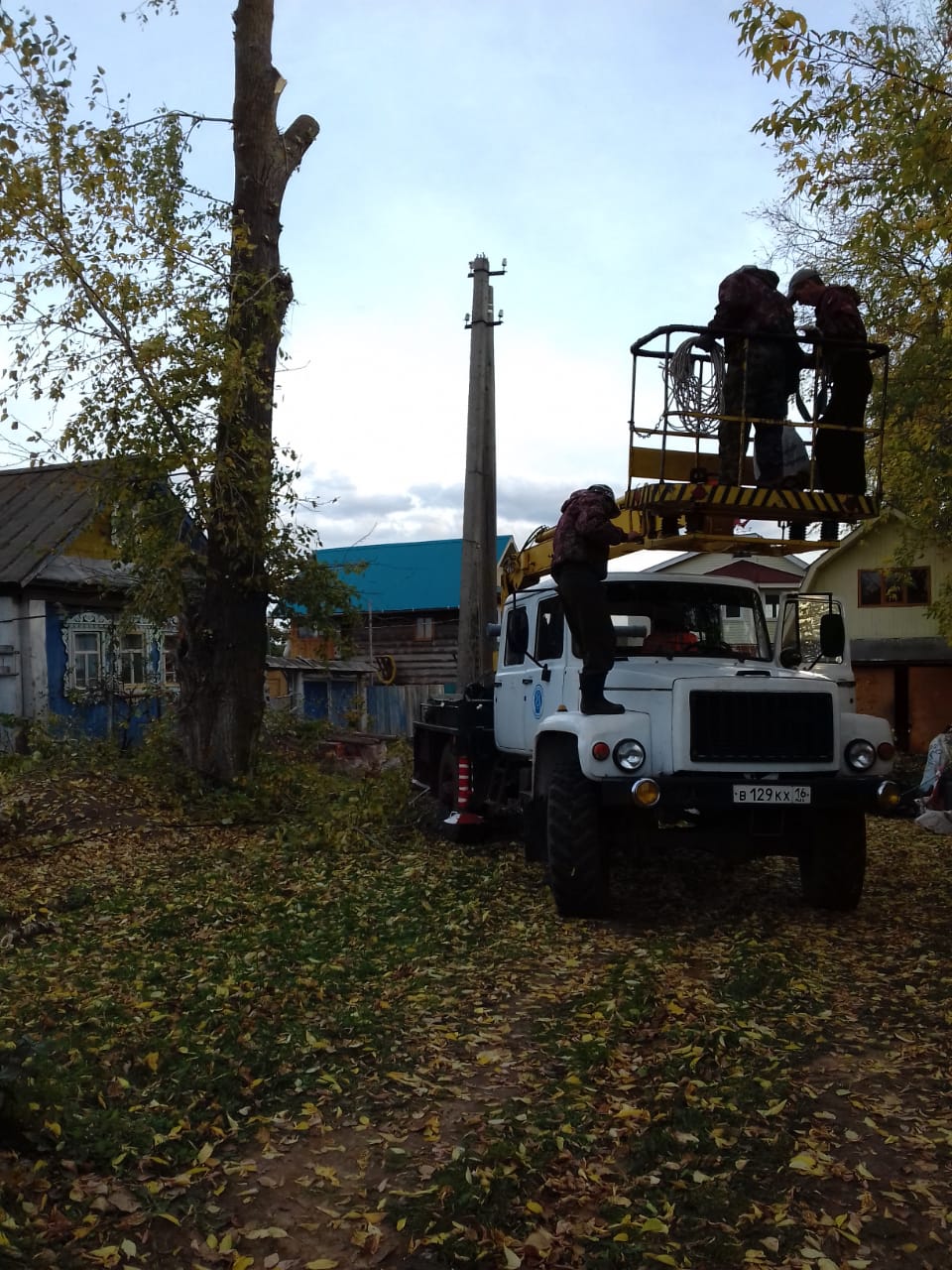 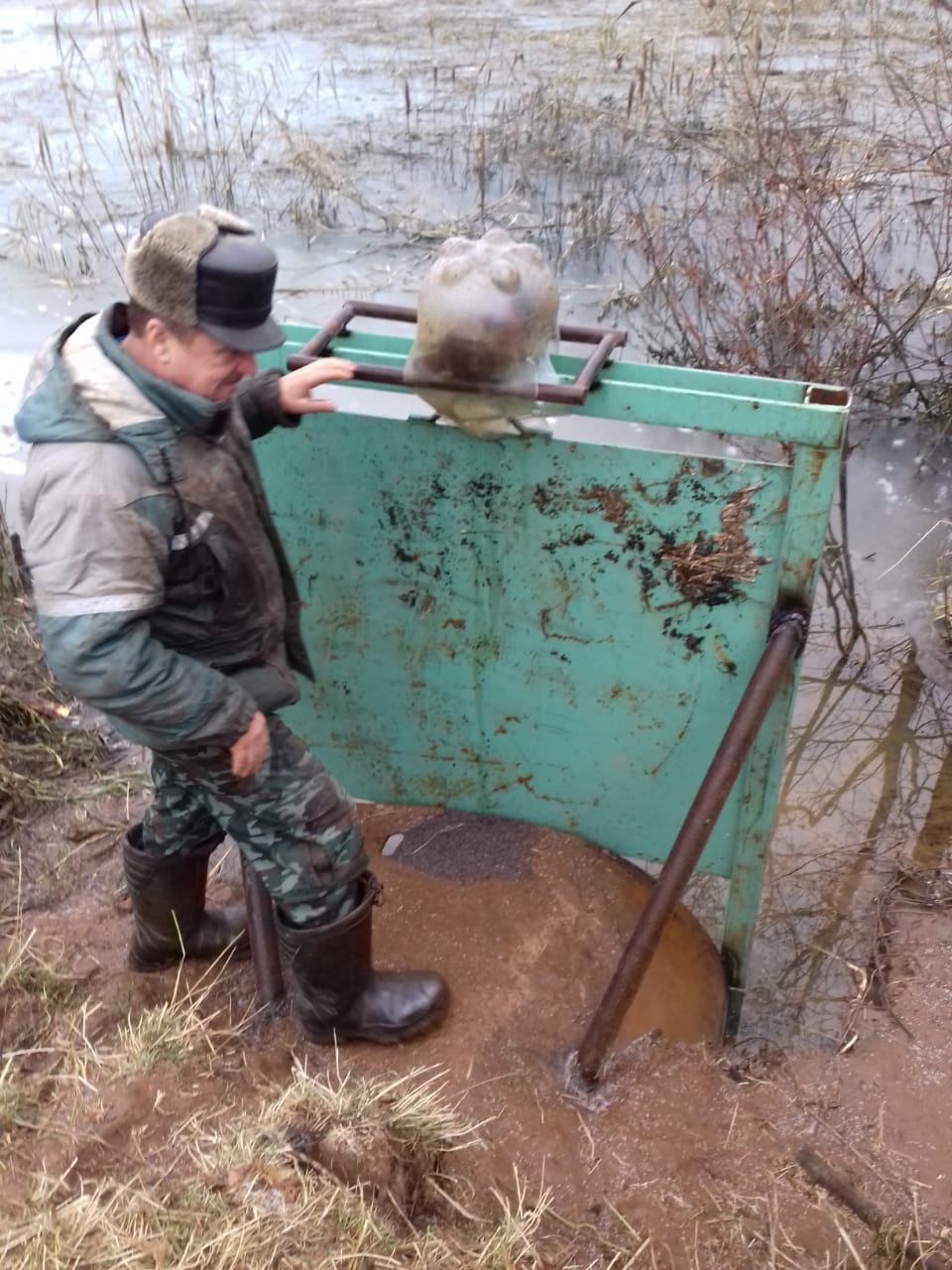 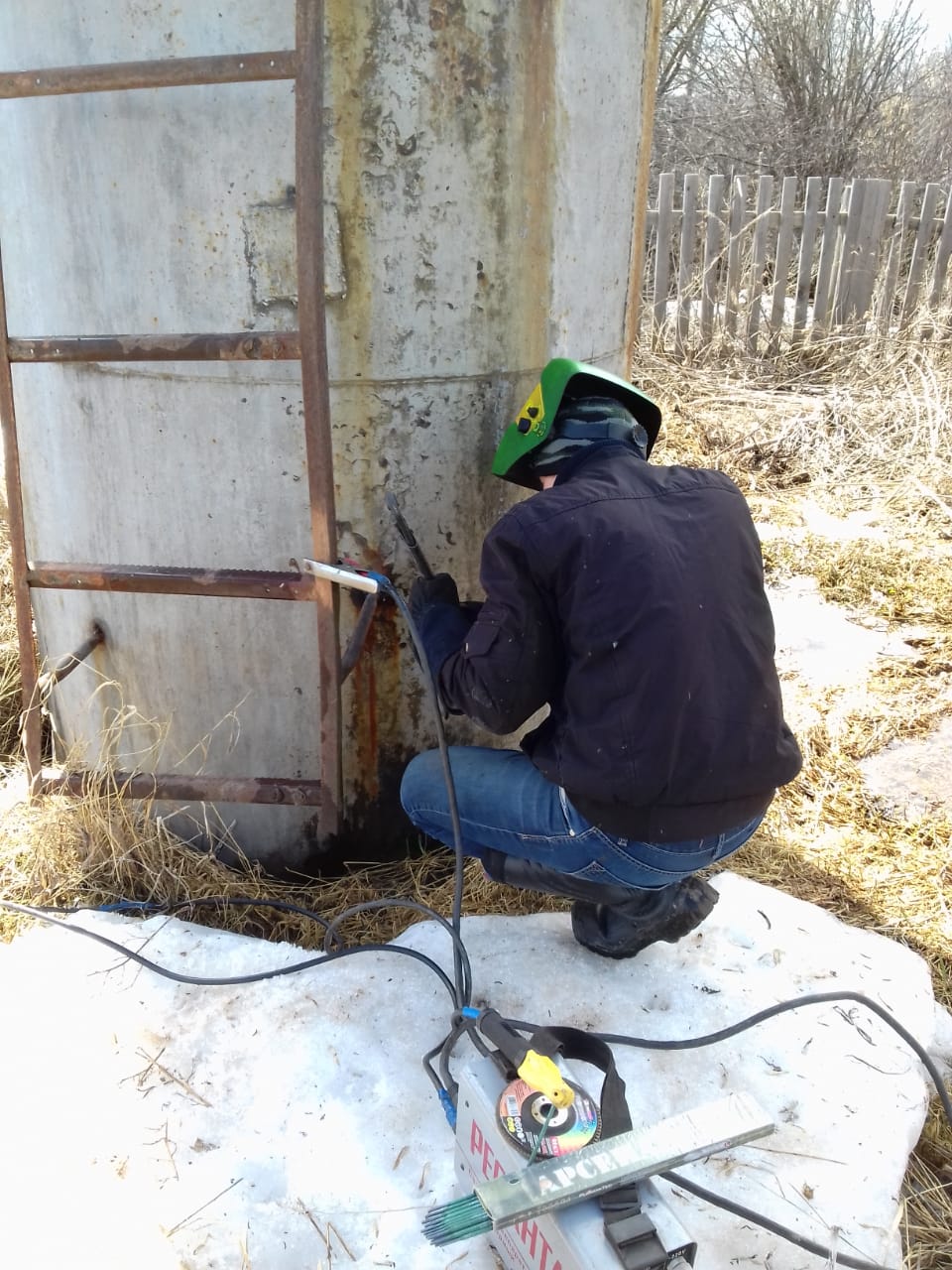 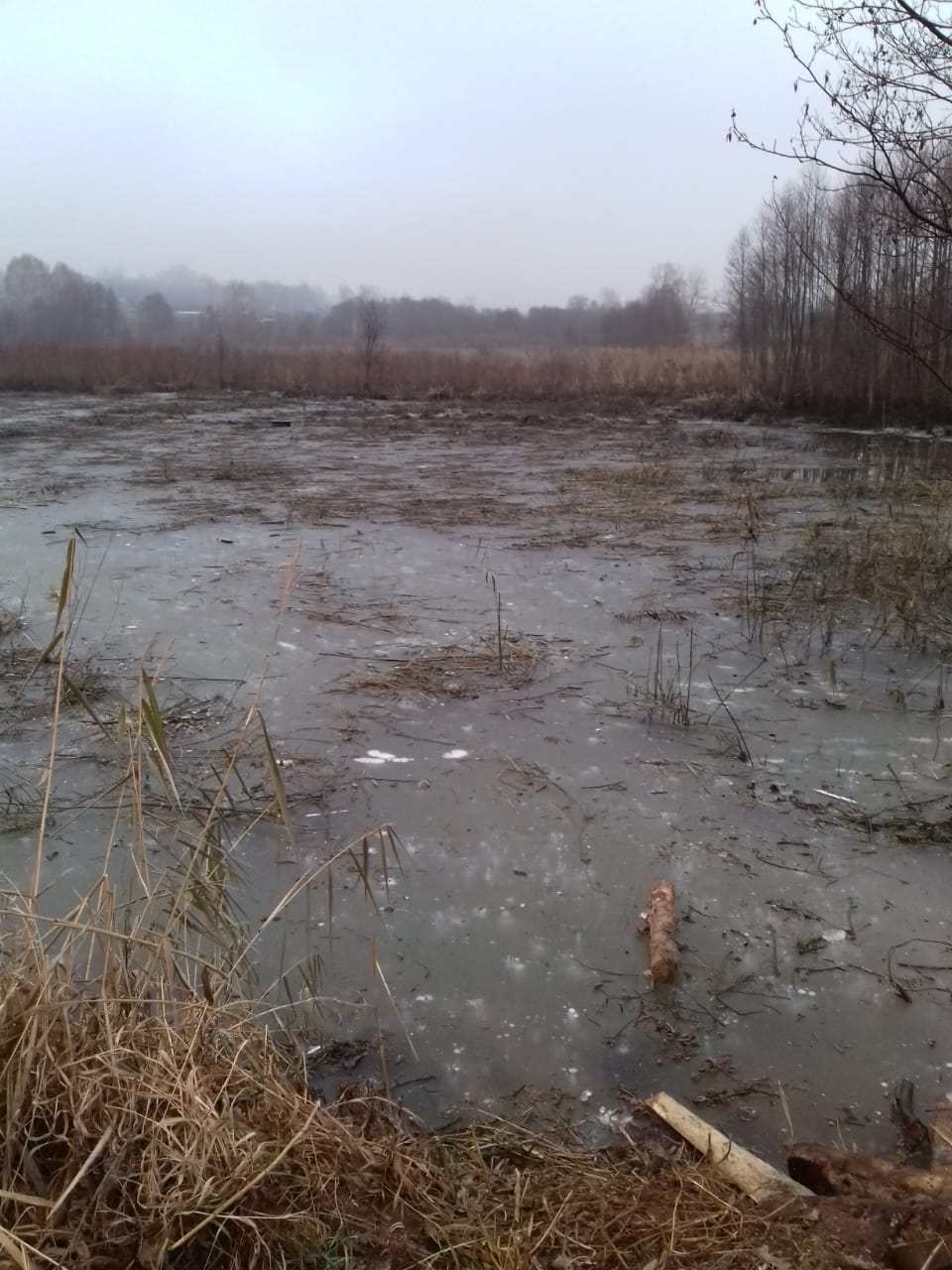 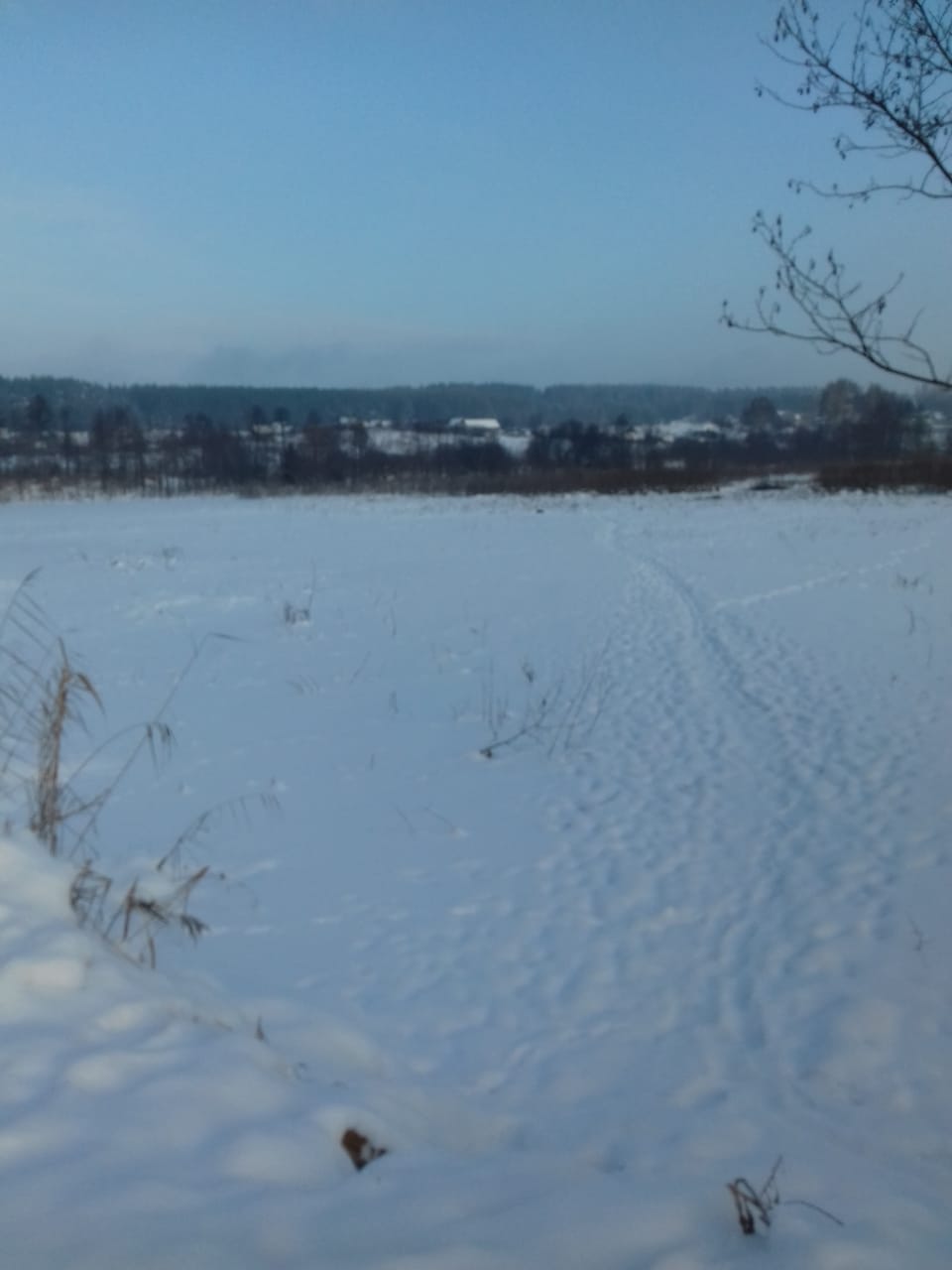 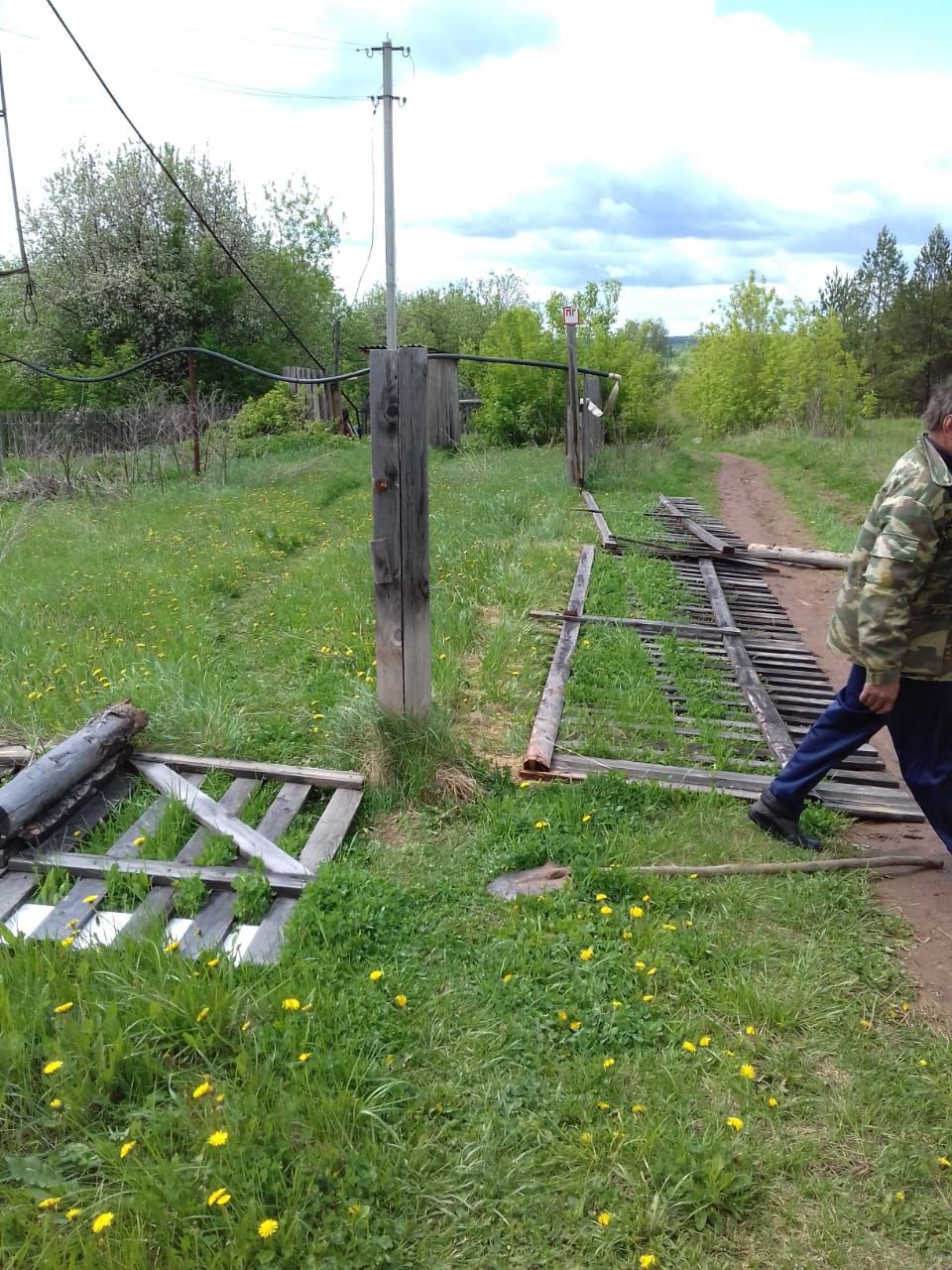 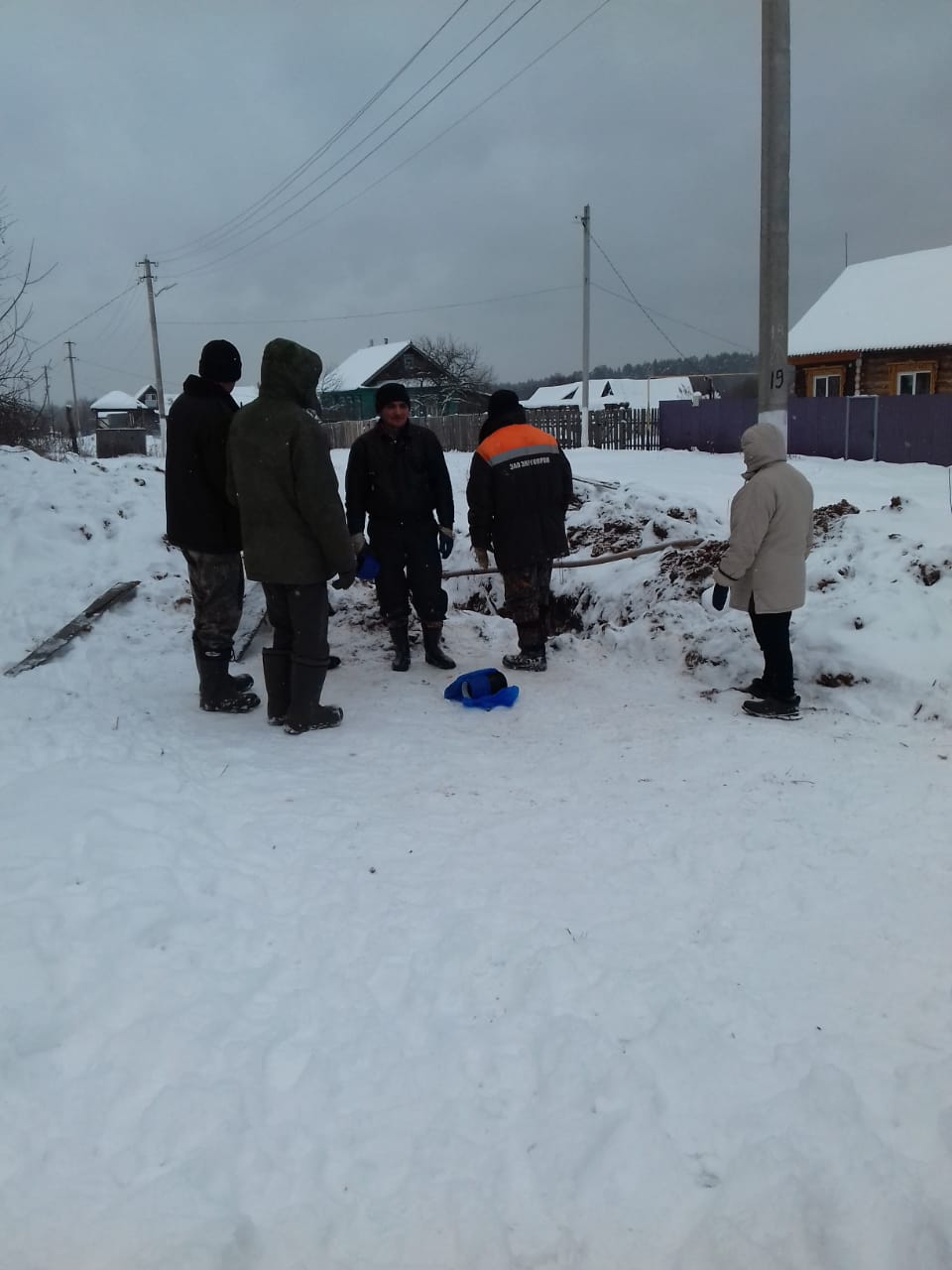 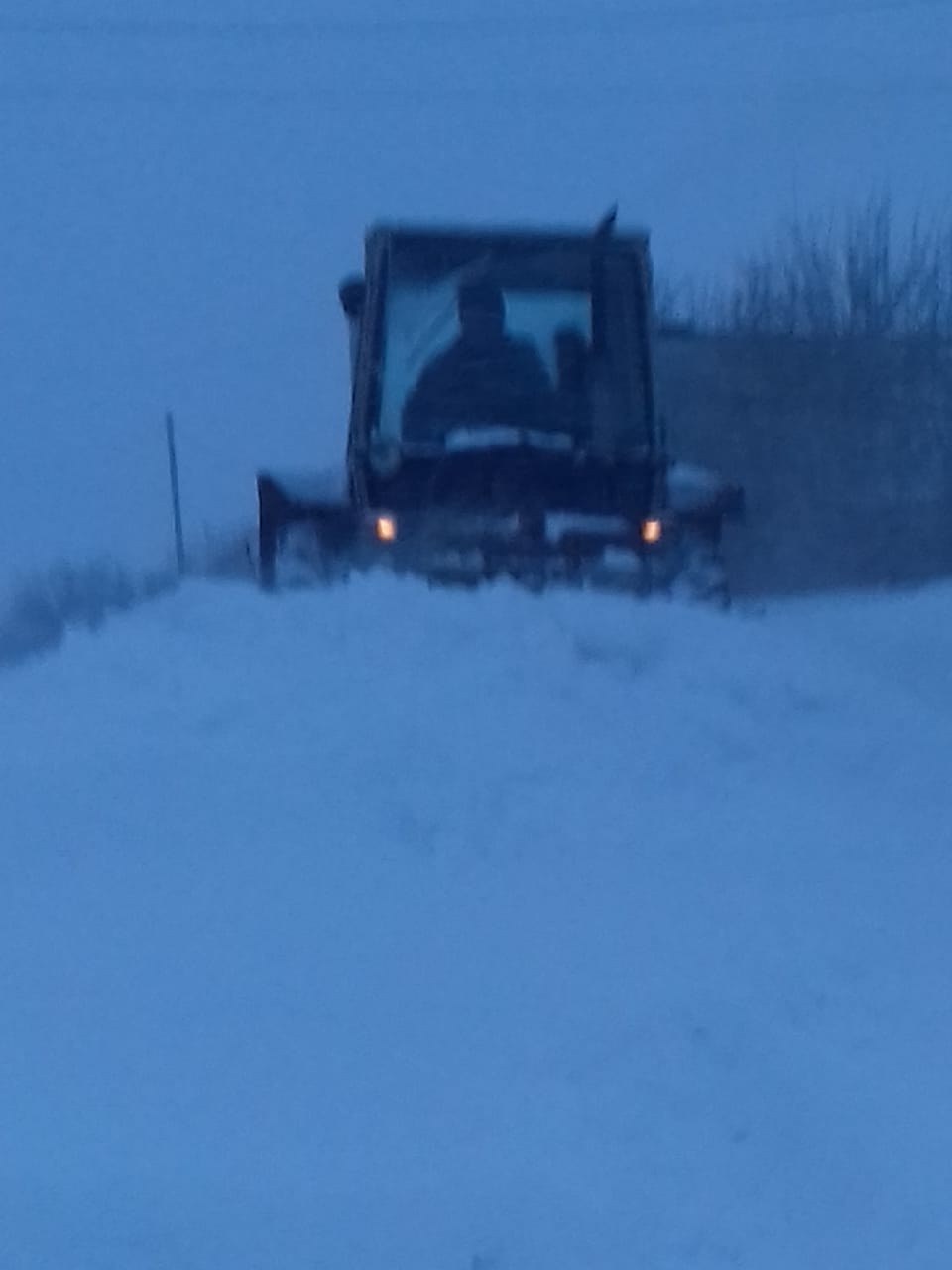 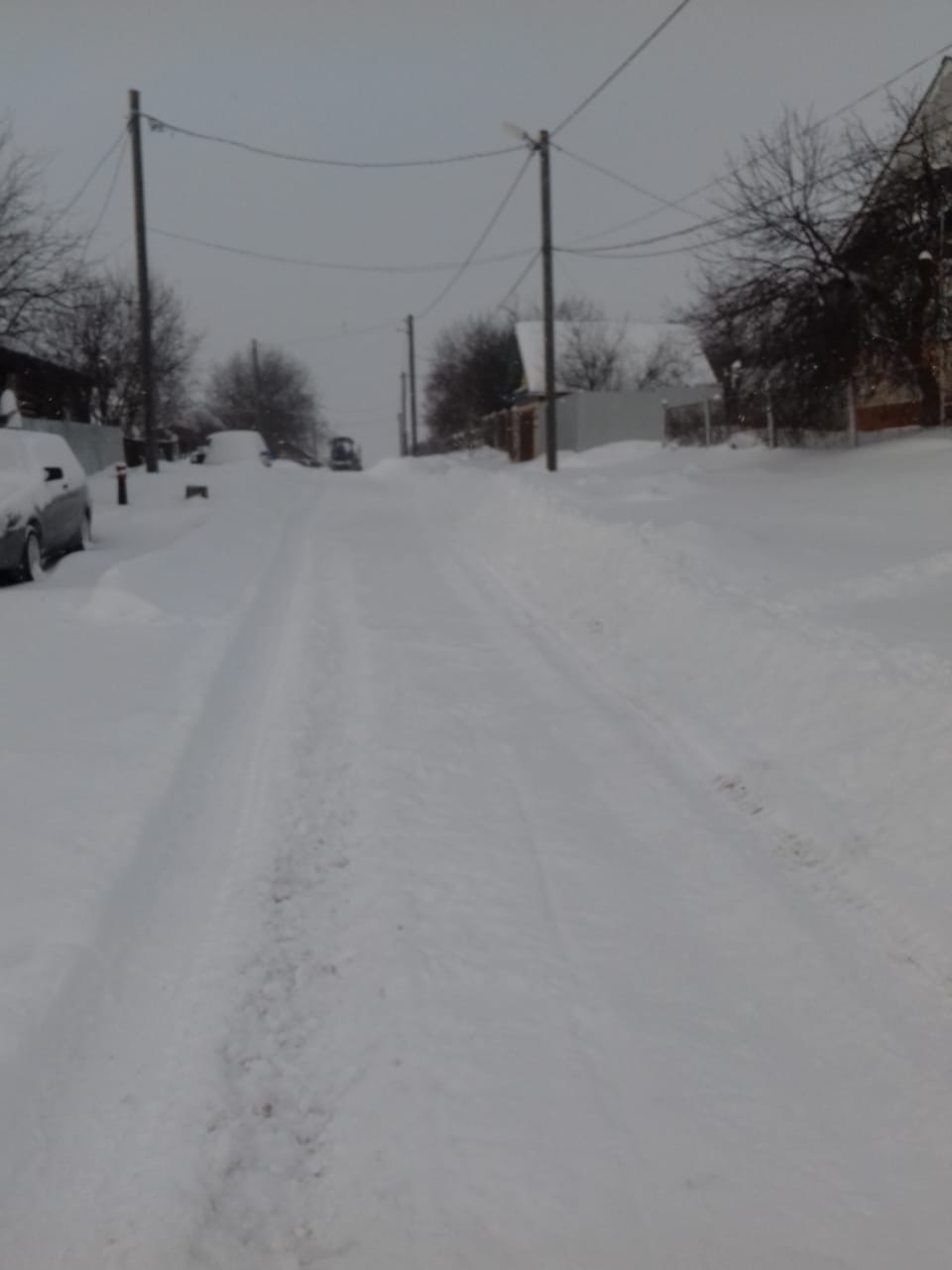 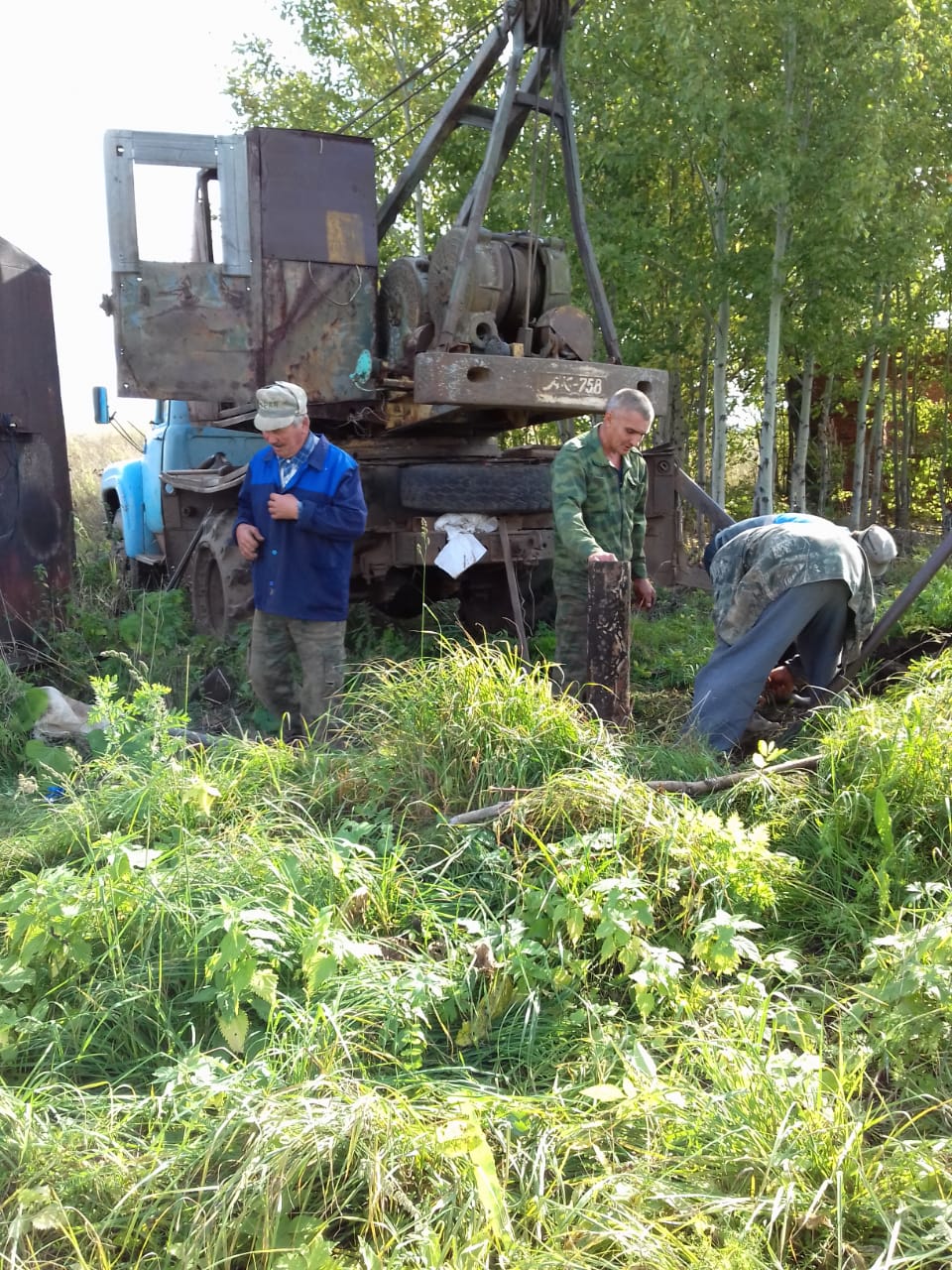 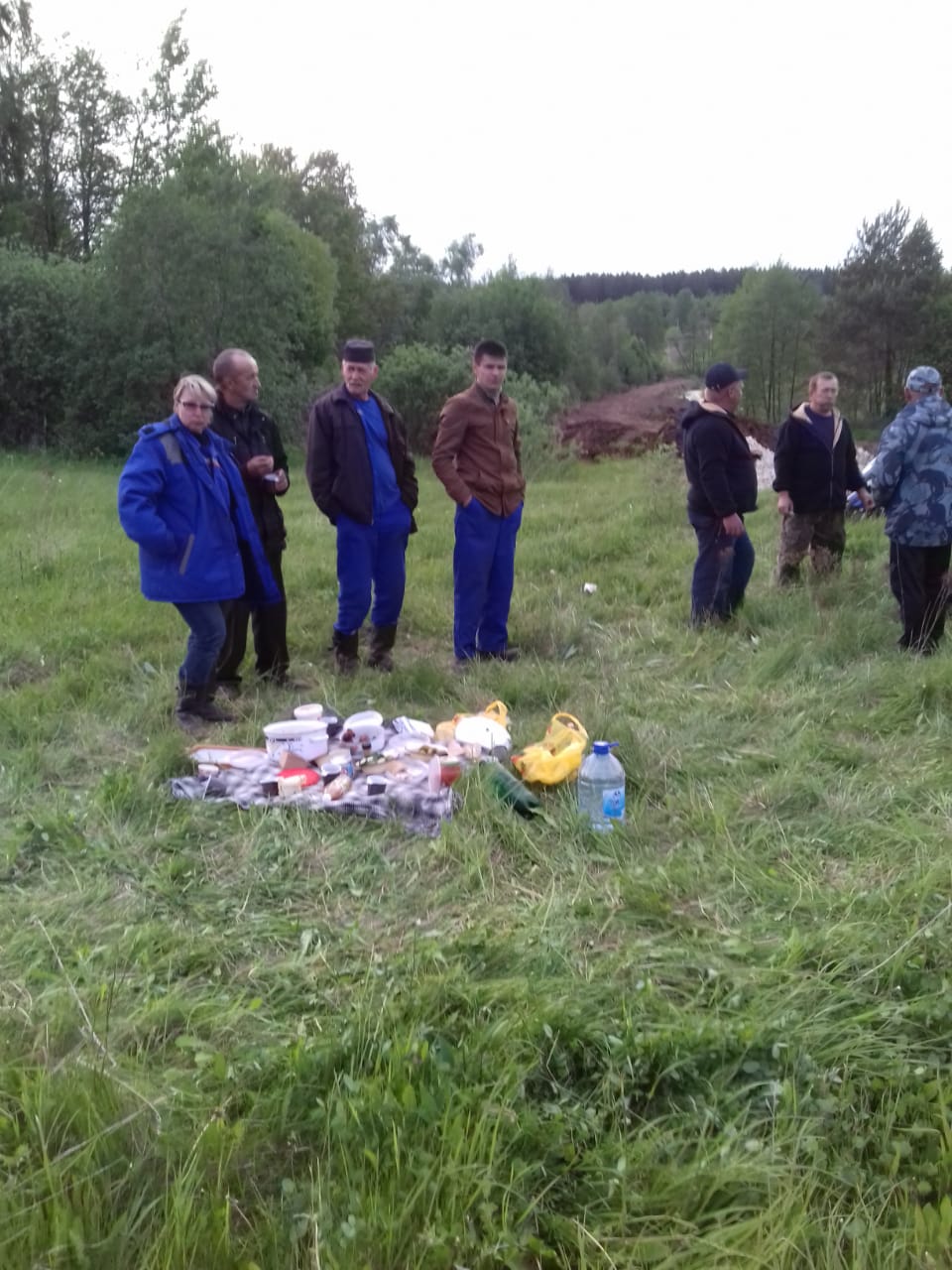 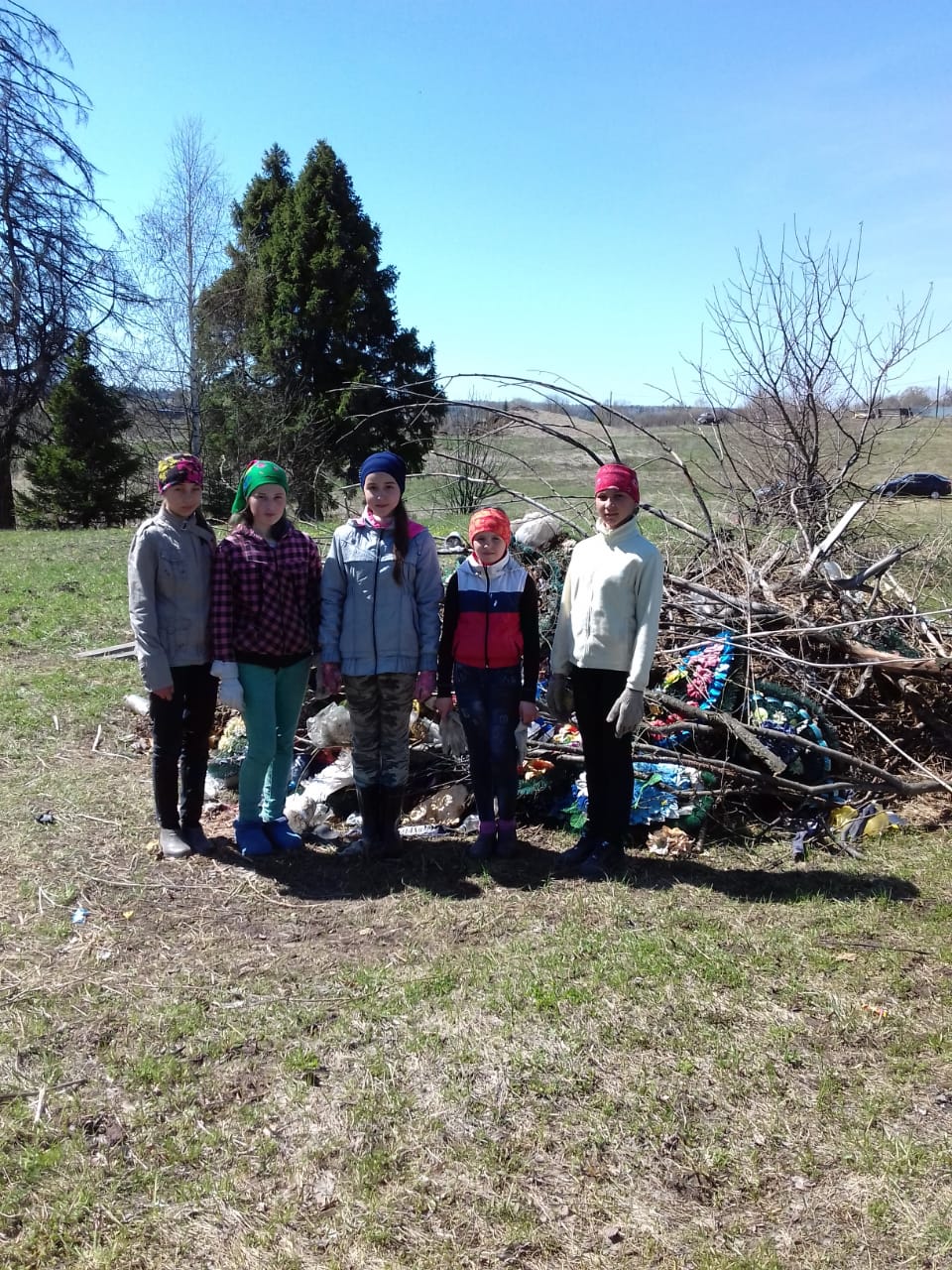 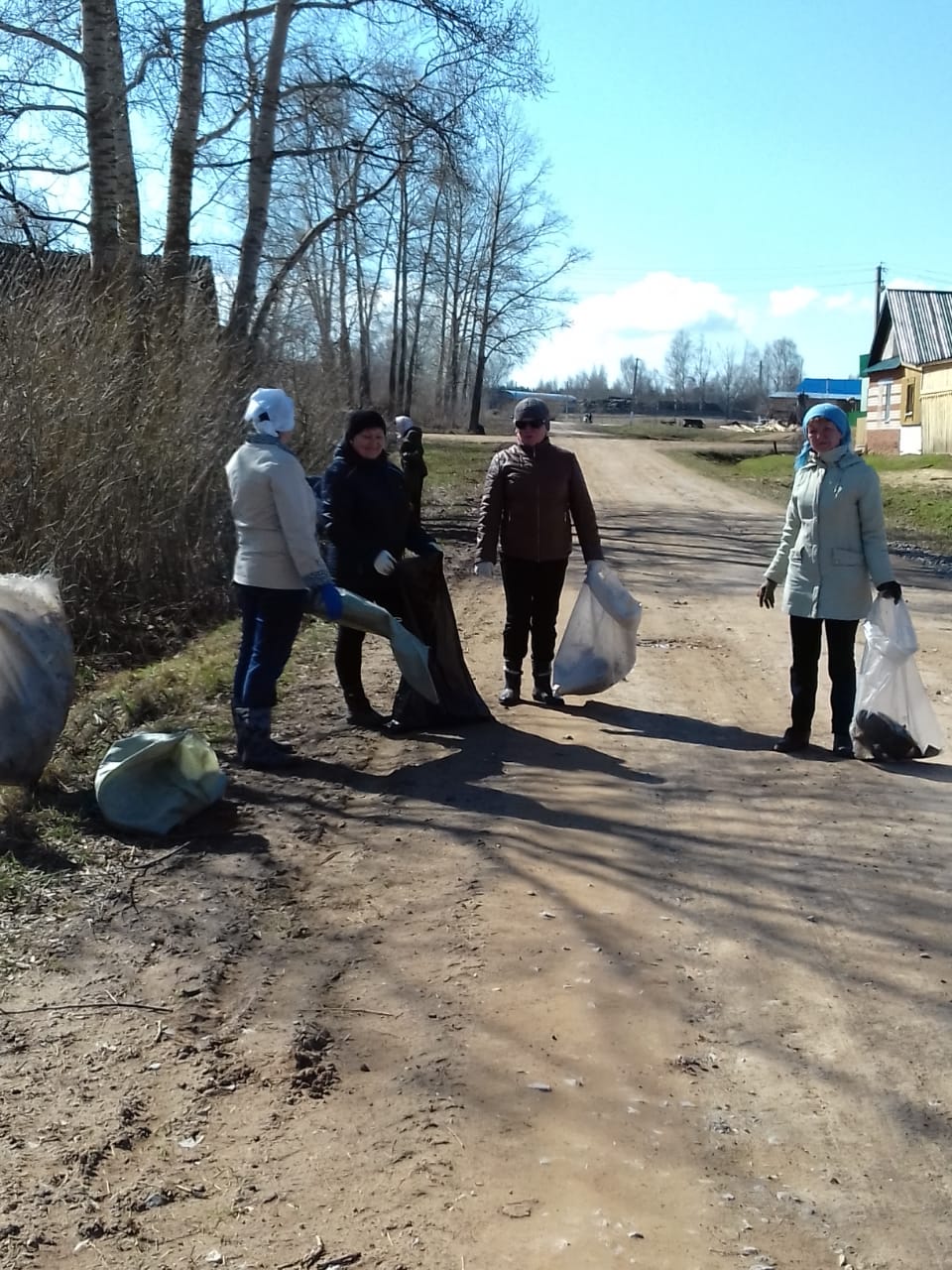 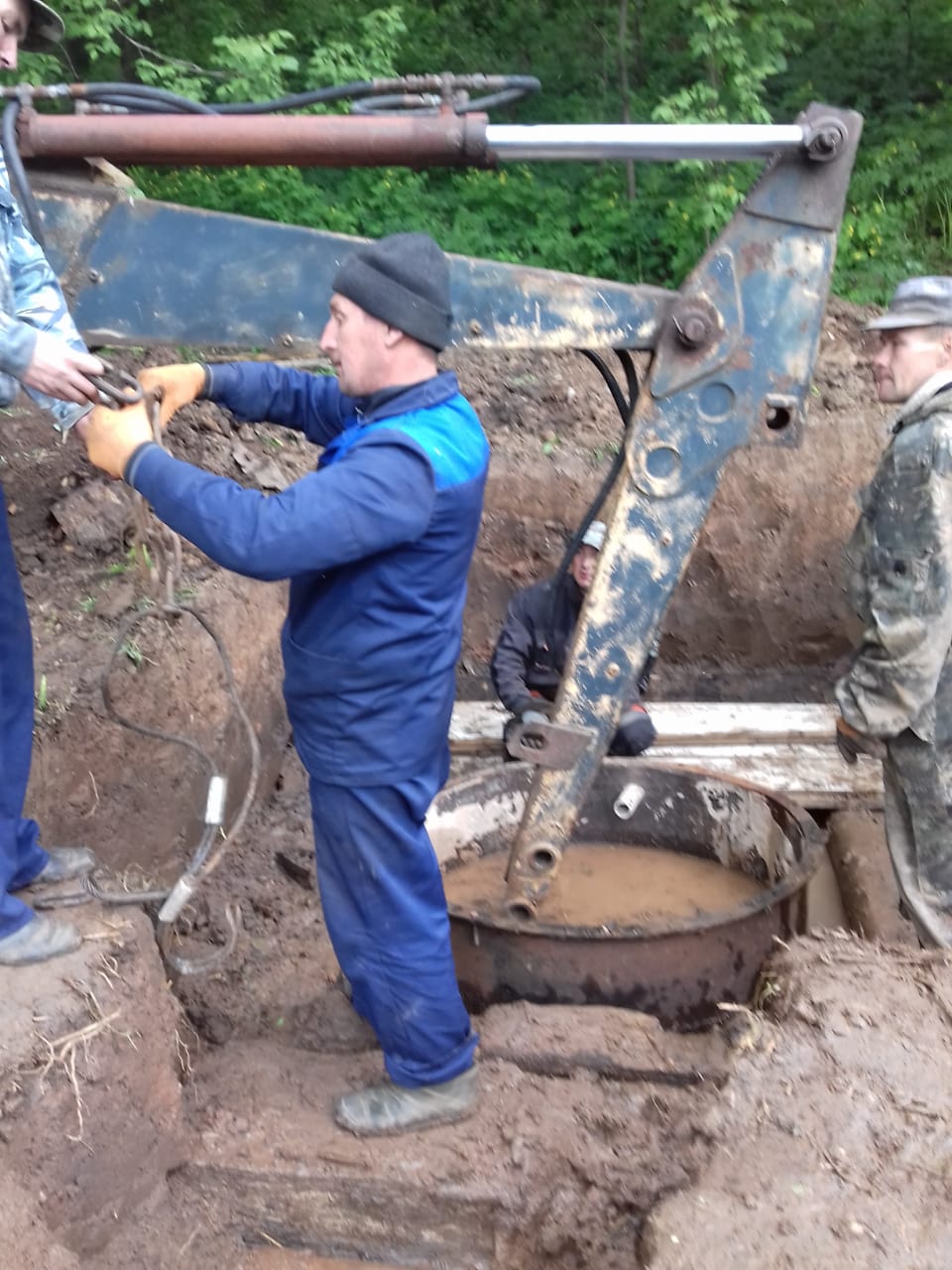 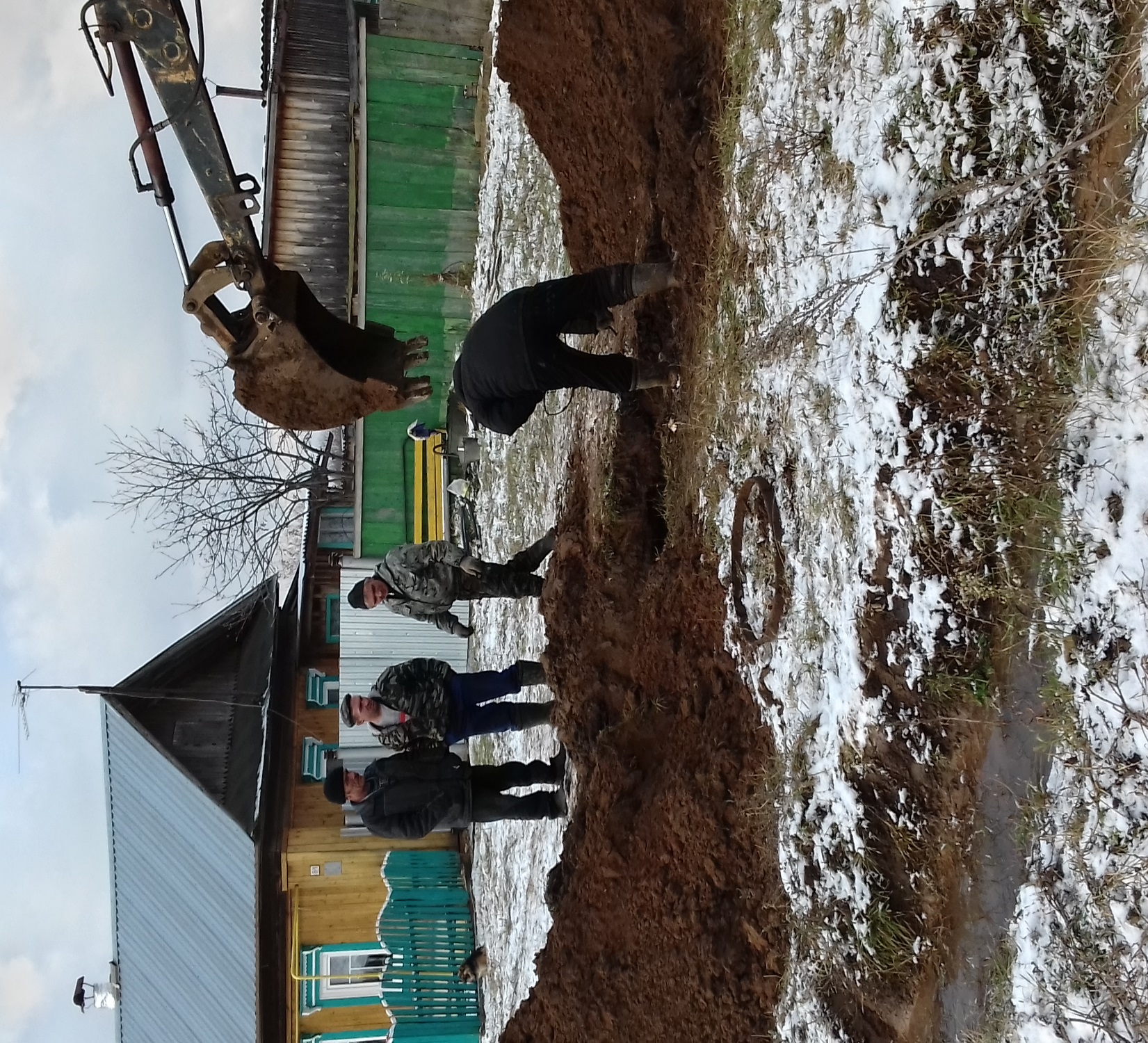 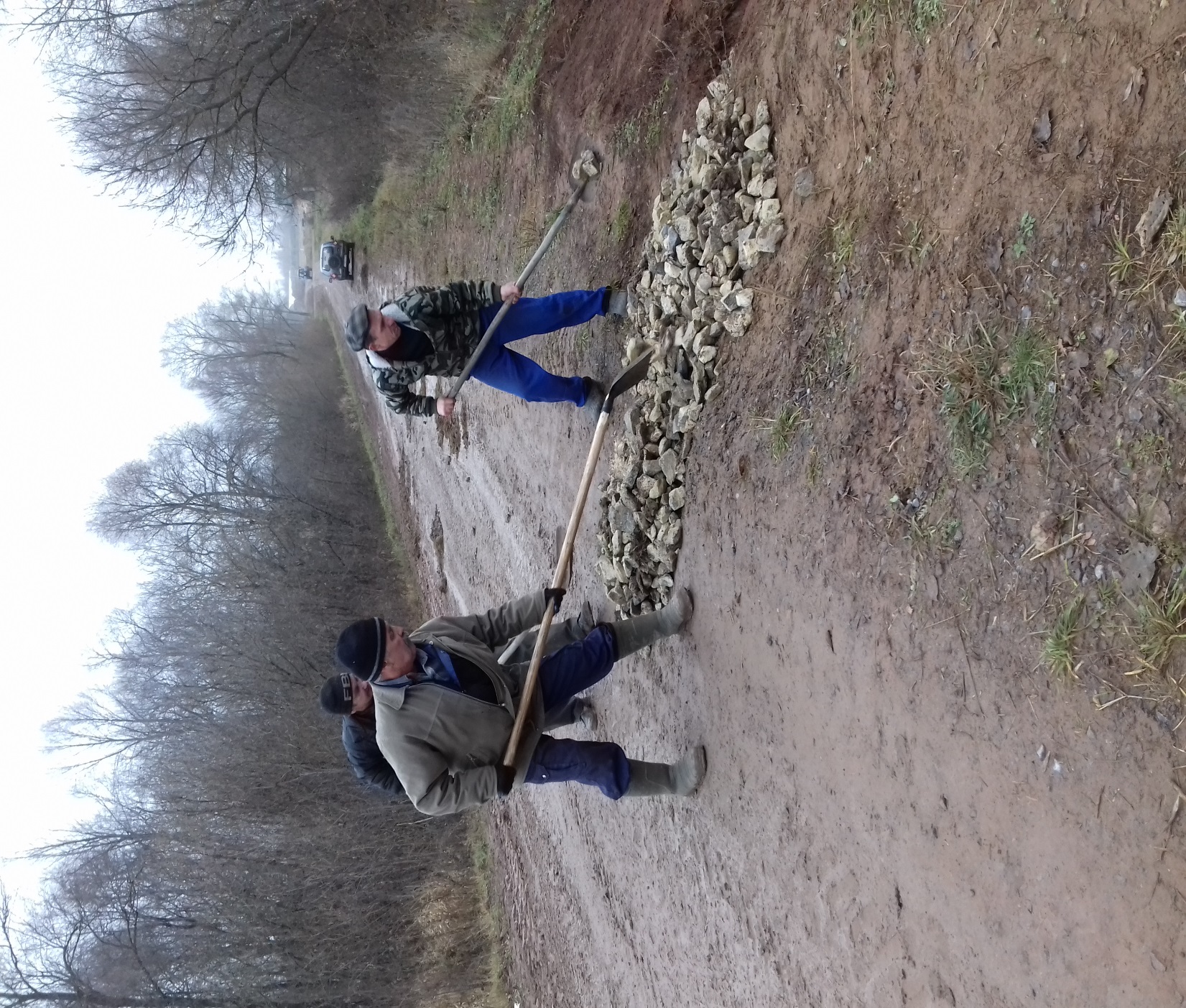 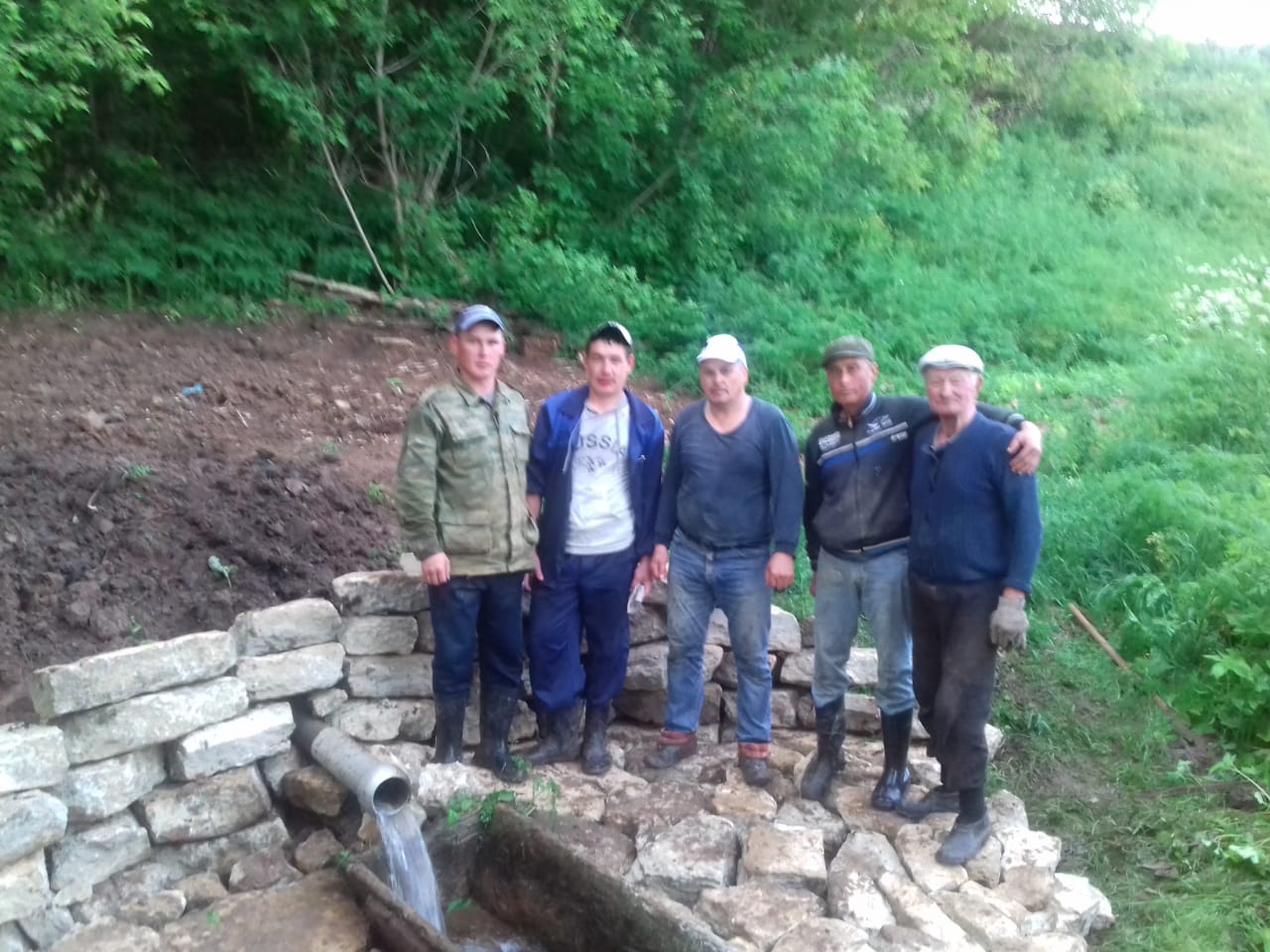 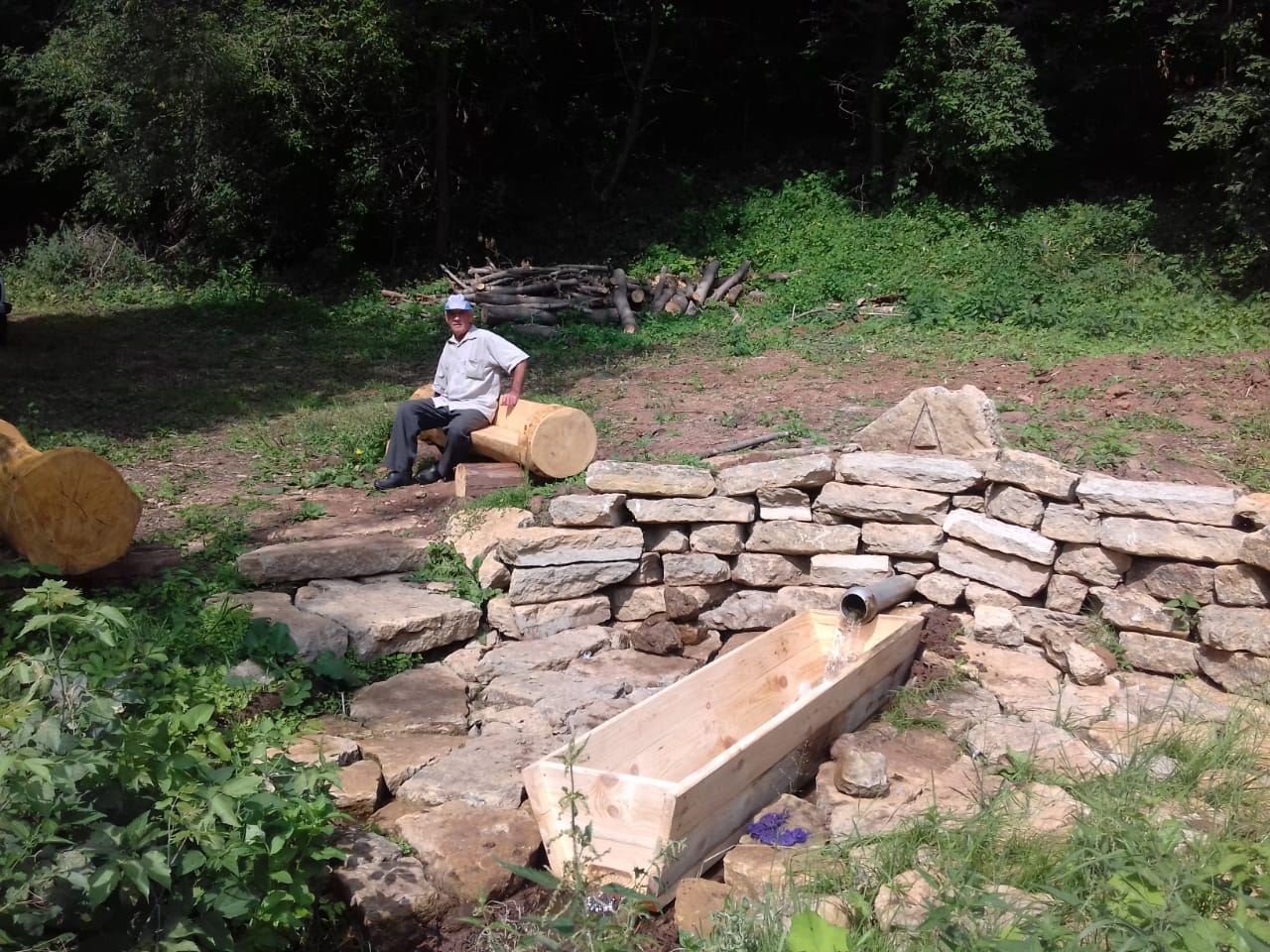 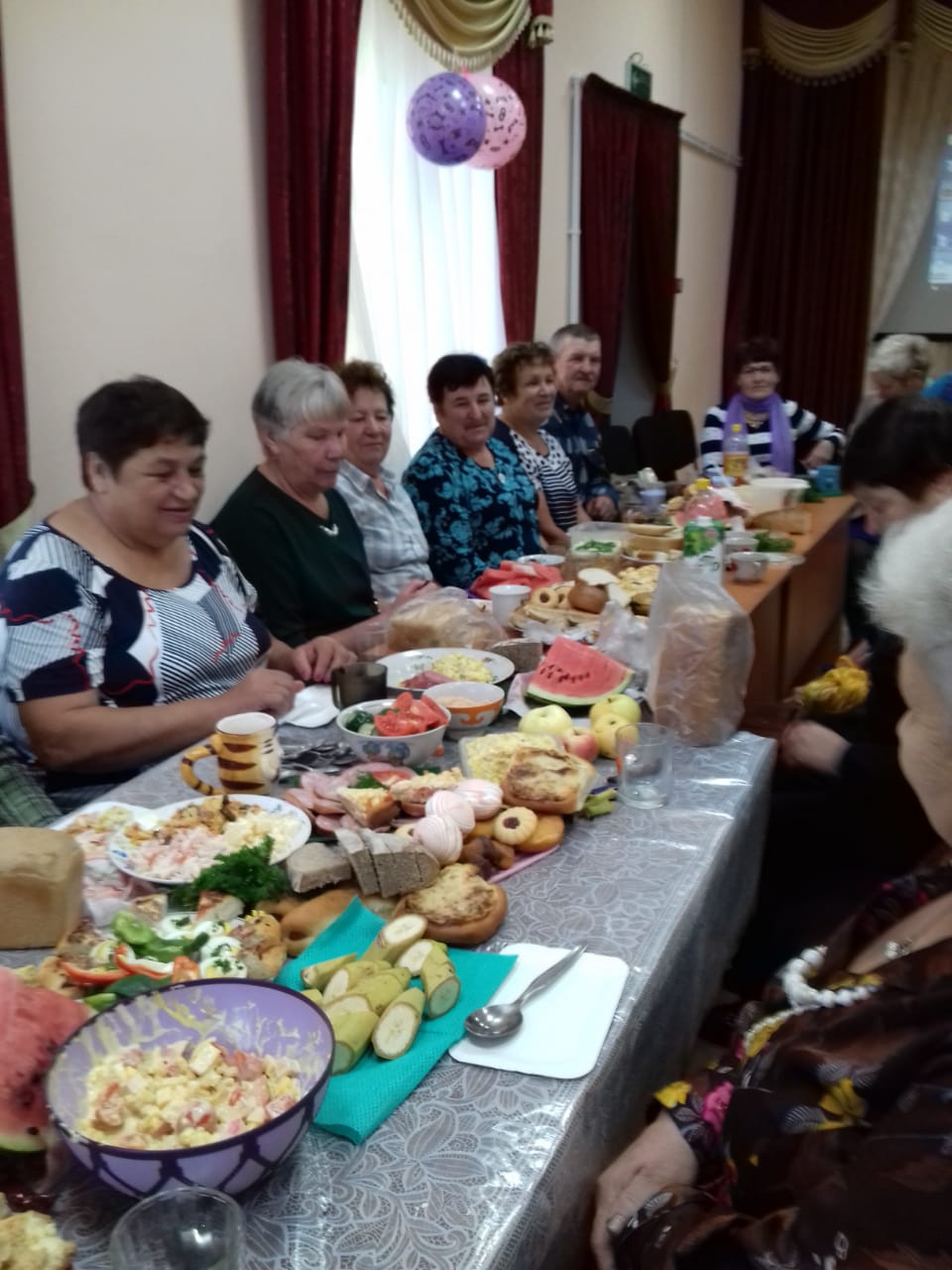 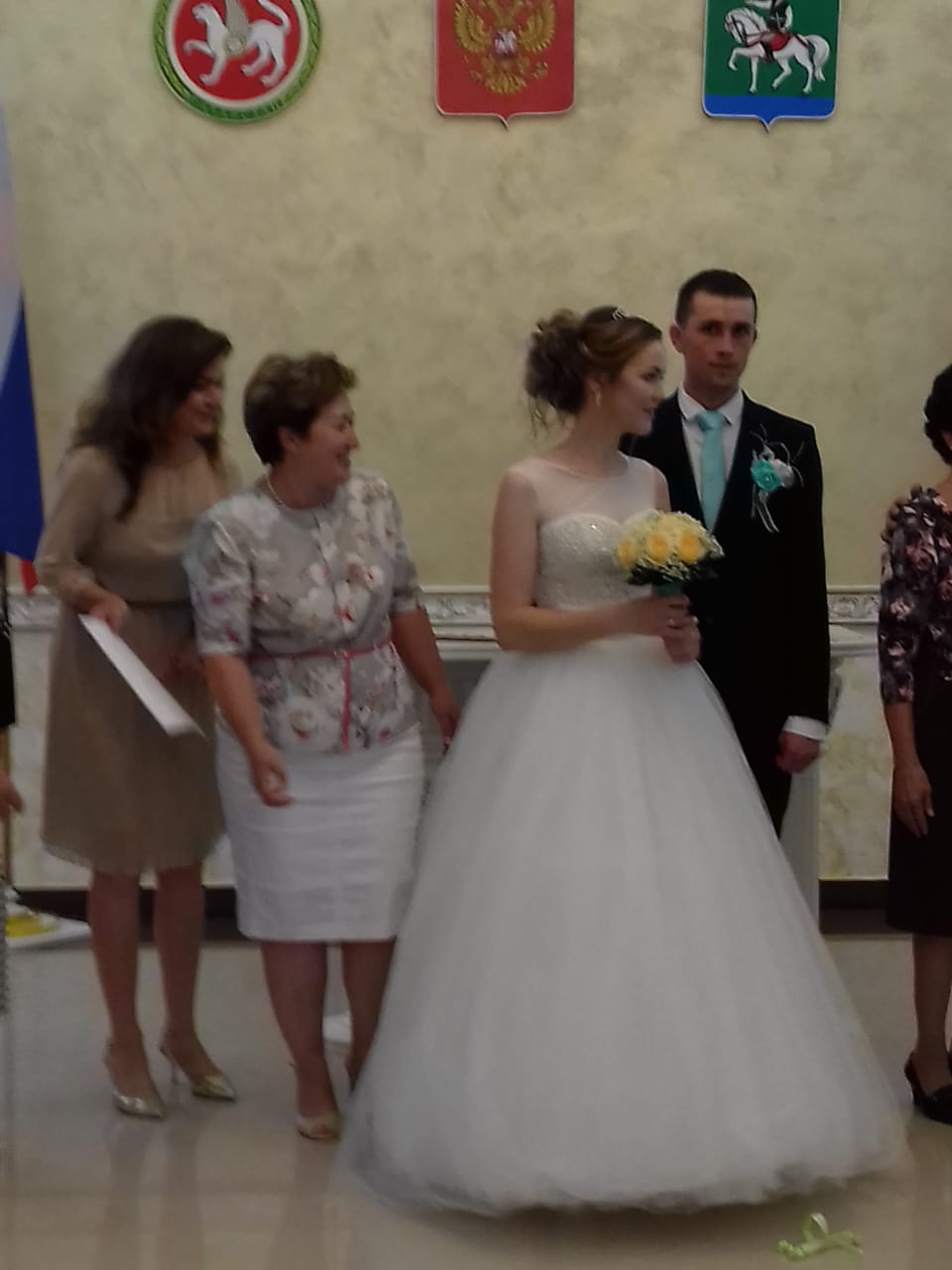 На 2019 год запланировано:
Приобретение щебня
Очистка улиц от снега
СПАСИБО ЗА ВНИМАНИЕ!!!